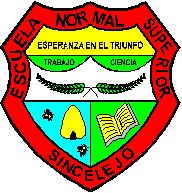 AREA DE TESTIÓN ADMINISTRATIVA Y FINANCIERA
PROCESO: APOYO A LA GESTIÓN ACADÉMICA
RED COLSI – RED DE INVESTIGACIÓN SUCRE

SEMILLEROS DE INVESTIGACIÓN - COLCIENCIAS


PROYECTOS DE INVESTIGACIÓN, SUSTENTACIÓN DE PROYECTOS
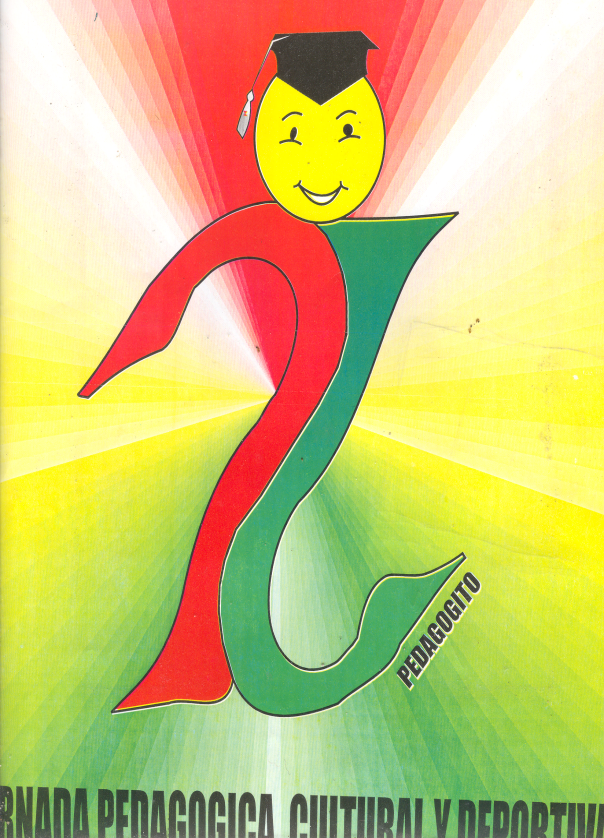 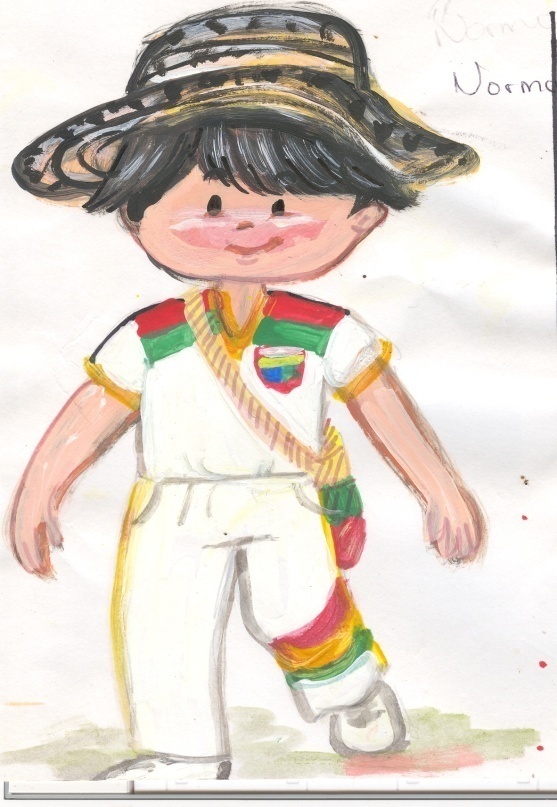 RENDICIÓN DE CUENTAS PRIMER SEMESTRE AÑO ESCOLAR 2015 (DE ENERO A JUNIO DE 2015)
VINCULACIÓN DE LA I.E. NORMAL SUPERIOR DE SINCELEJO A LA RED COLSI, GESTIÓN REALIZADA POR EL DOCENTE OCTAVIO RODRÍGUEZ - 2015
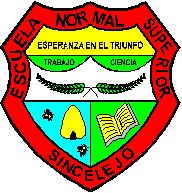 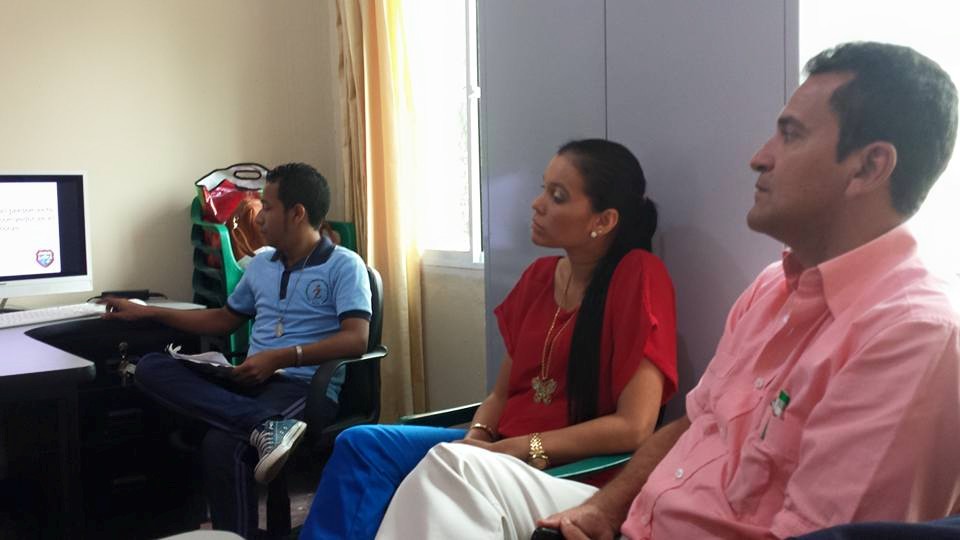 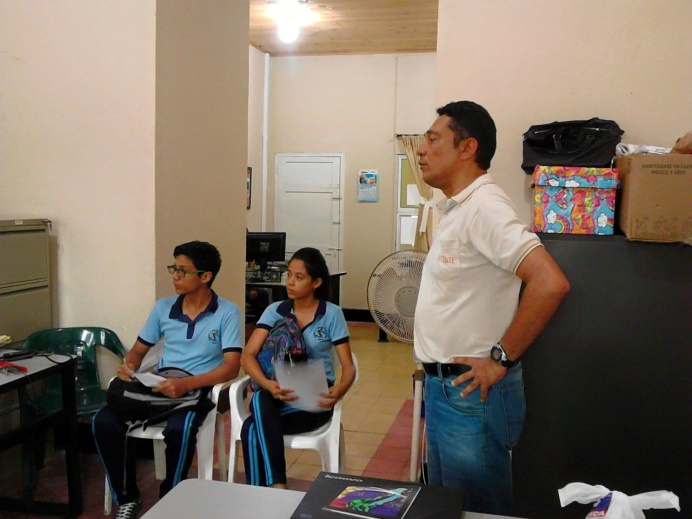 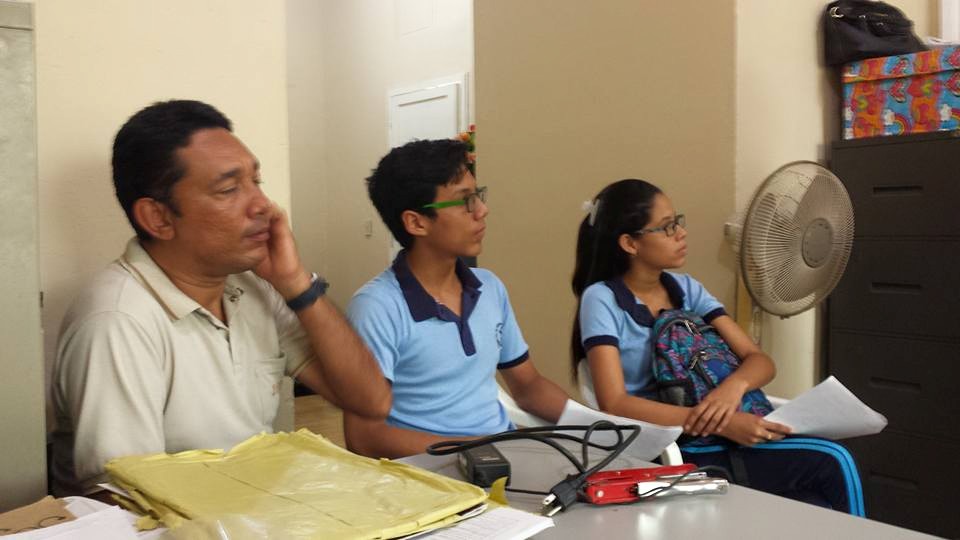 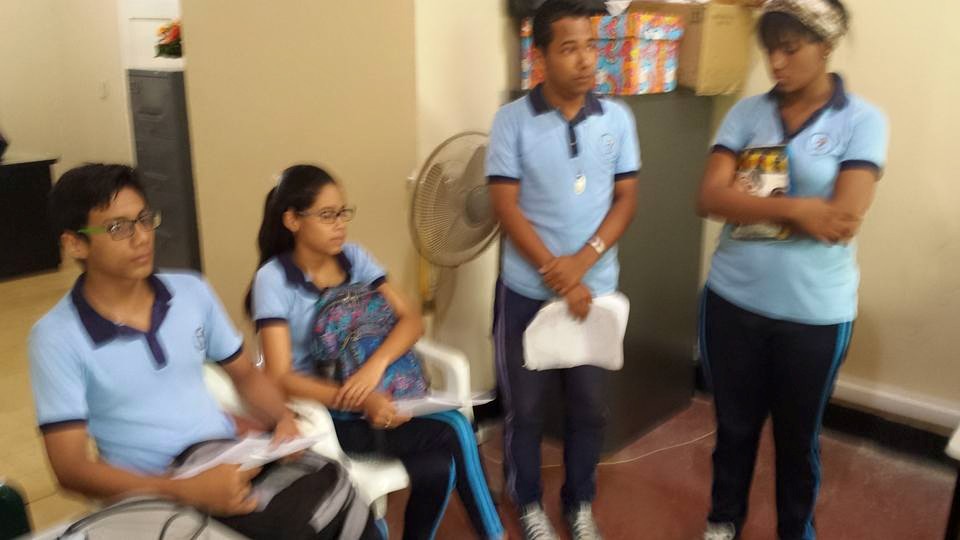 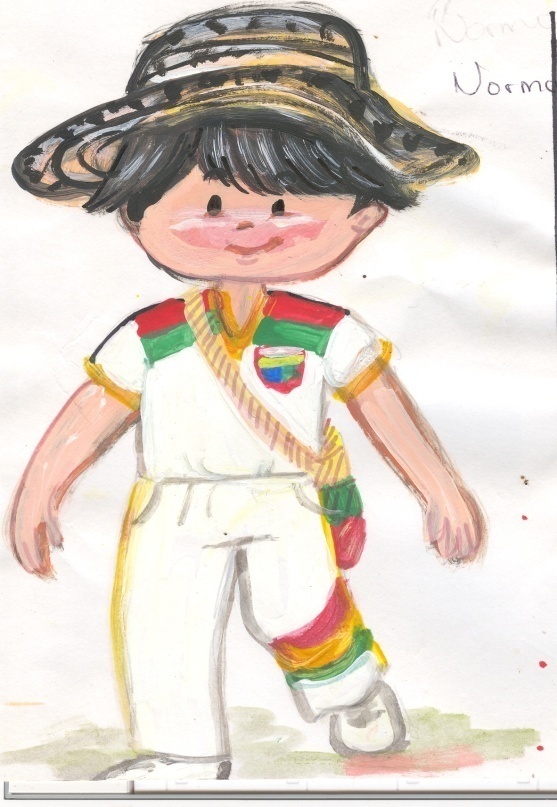 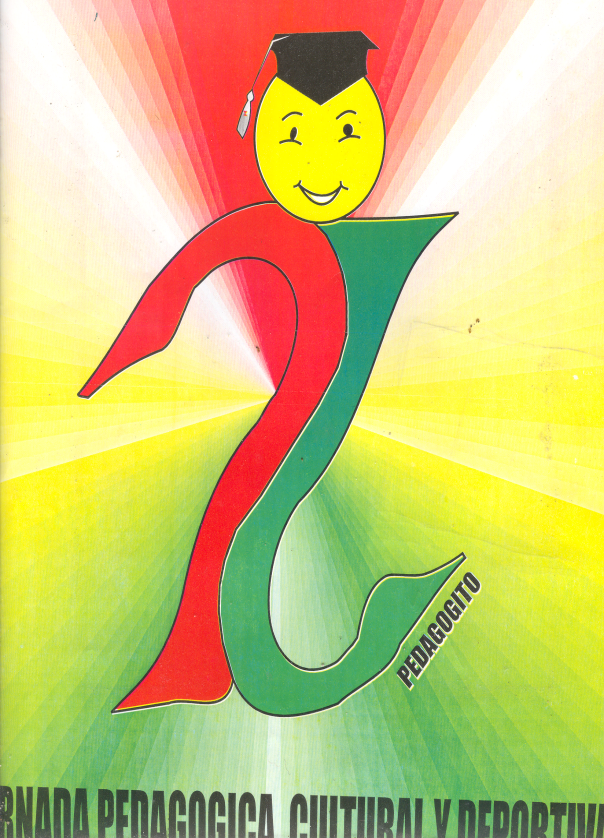 RENDICIÓN DE CUENTAS PRIMER SEMESTRE AÑO ESCOLAR 2015 (DE ENERO A JUNIO DE 2015)
PROYECTO ONDAS 2015
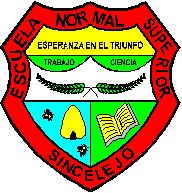 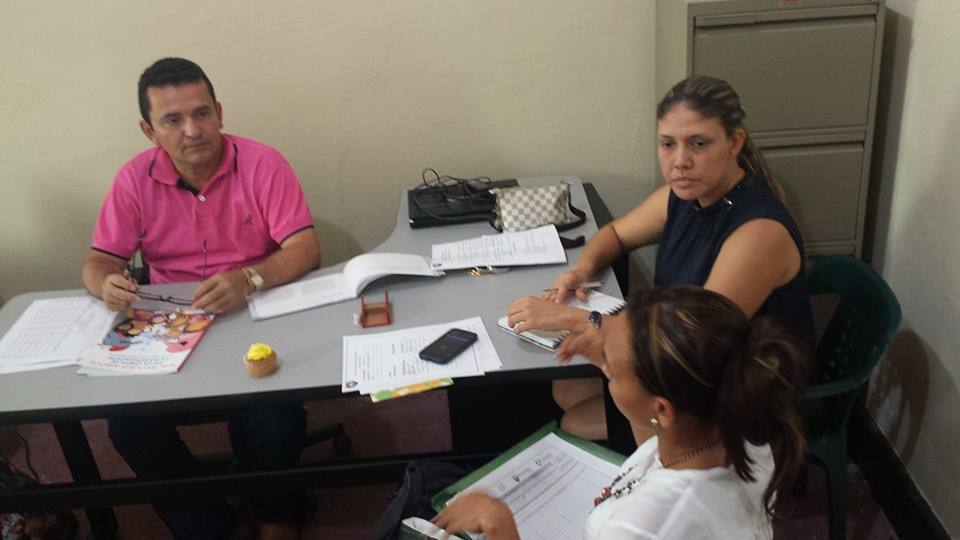 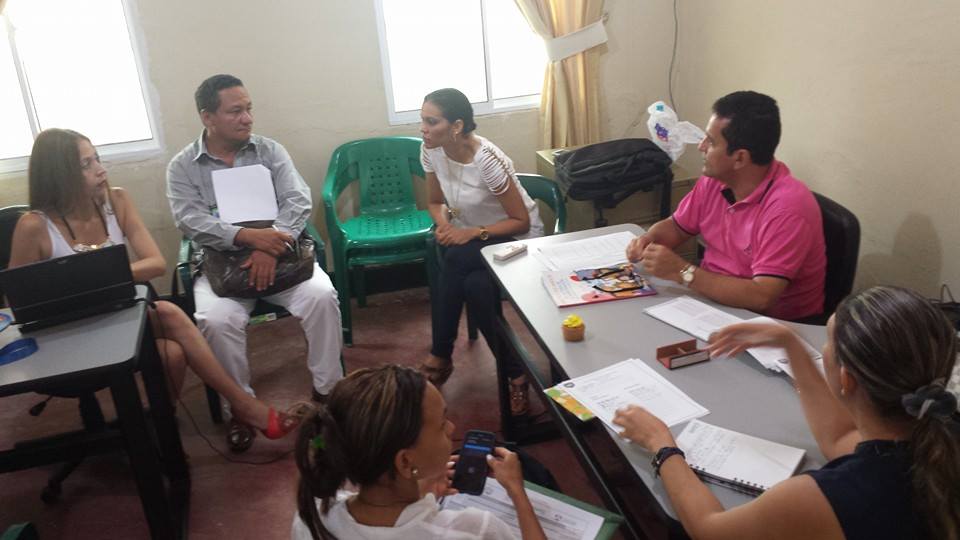 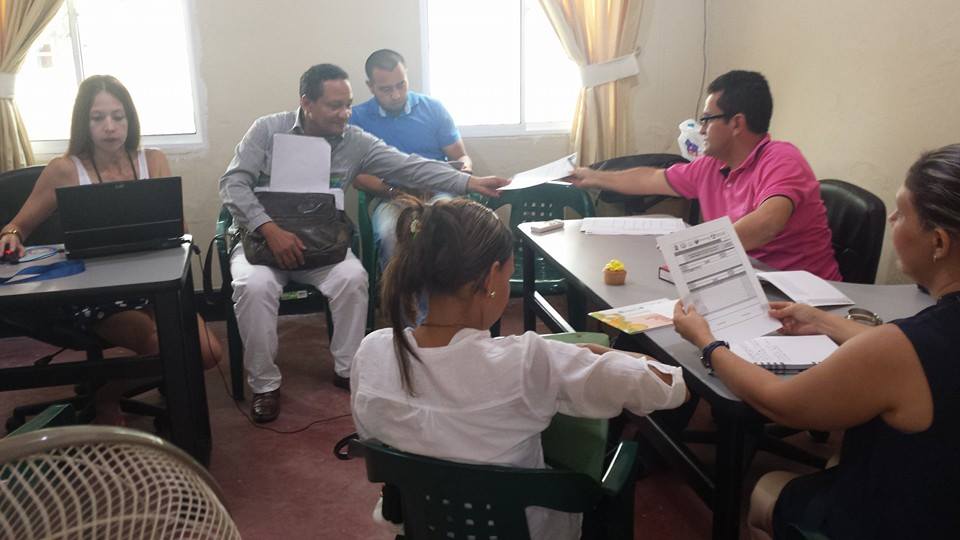 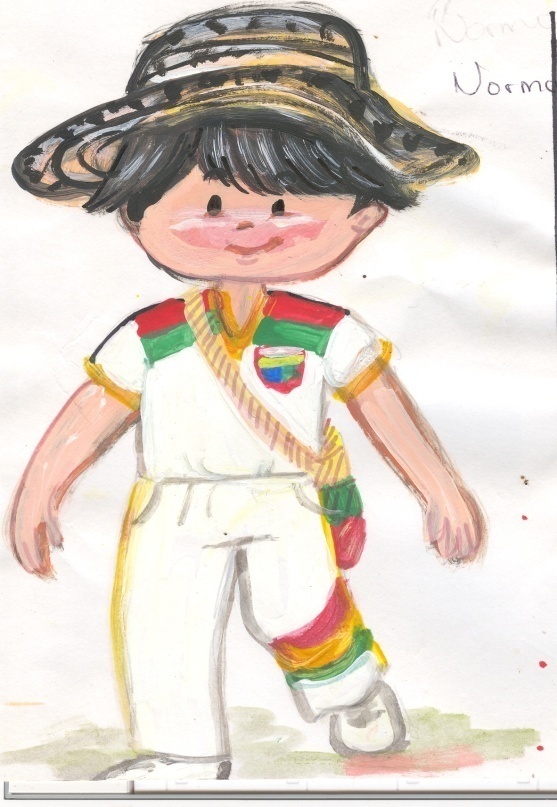 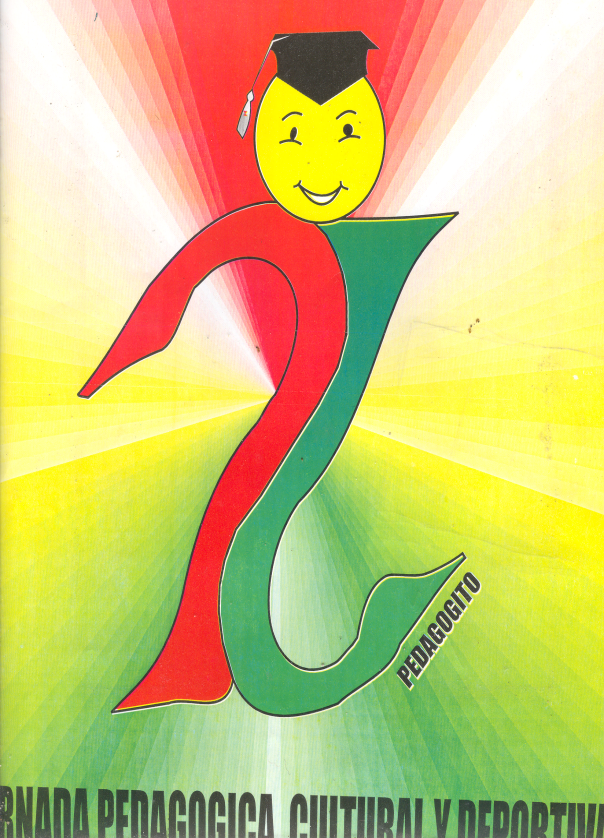 RENDICIÓN DE CUENTAS PRIMER SEMESTRE AÑO ESCOLAR 2015 (DE ENERO A JUNIO DE 2015)
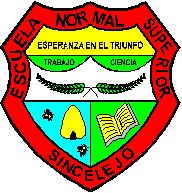 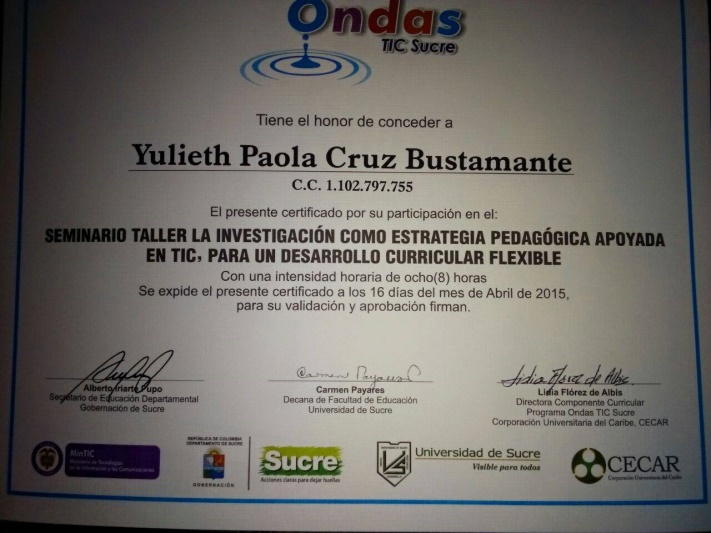 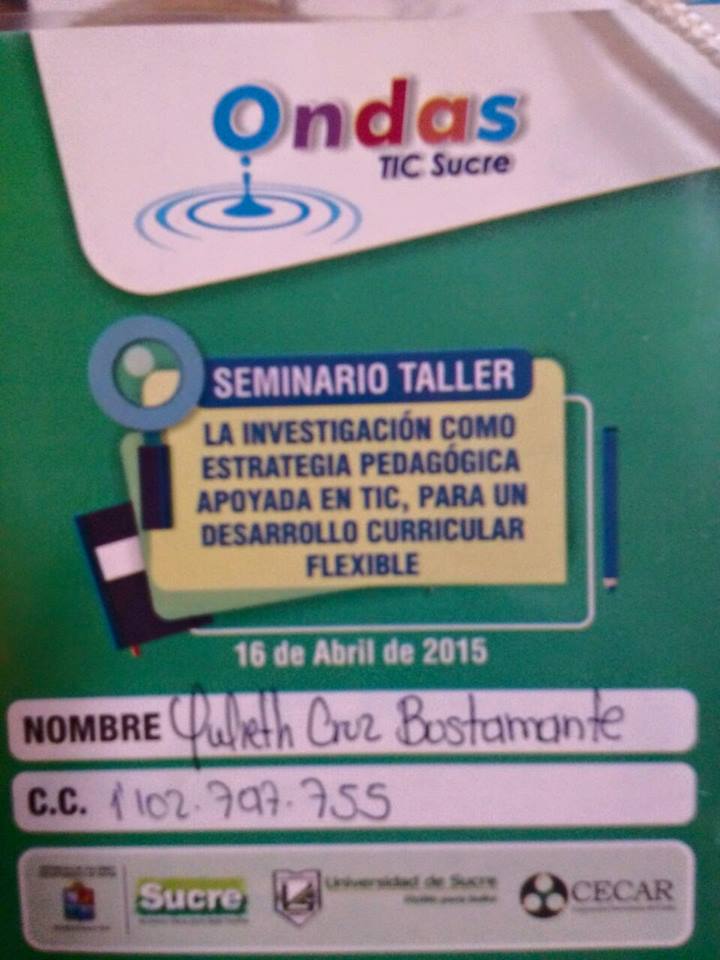 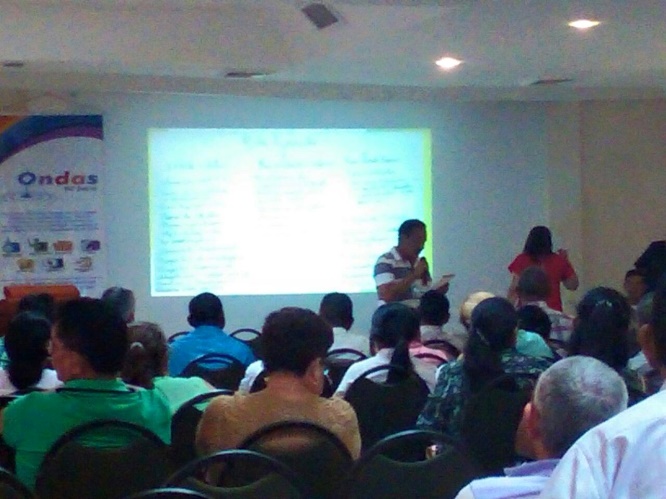 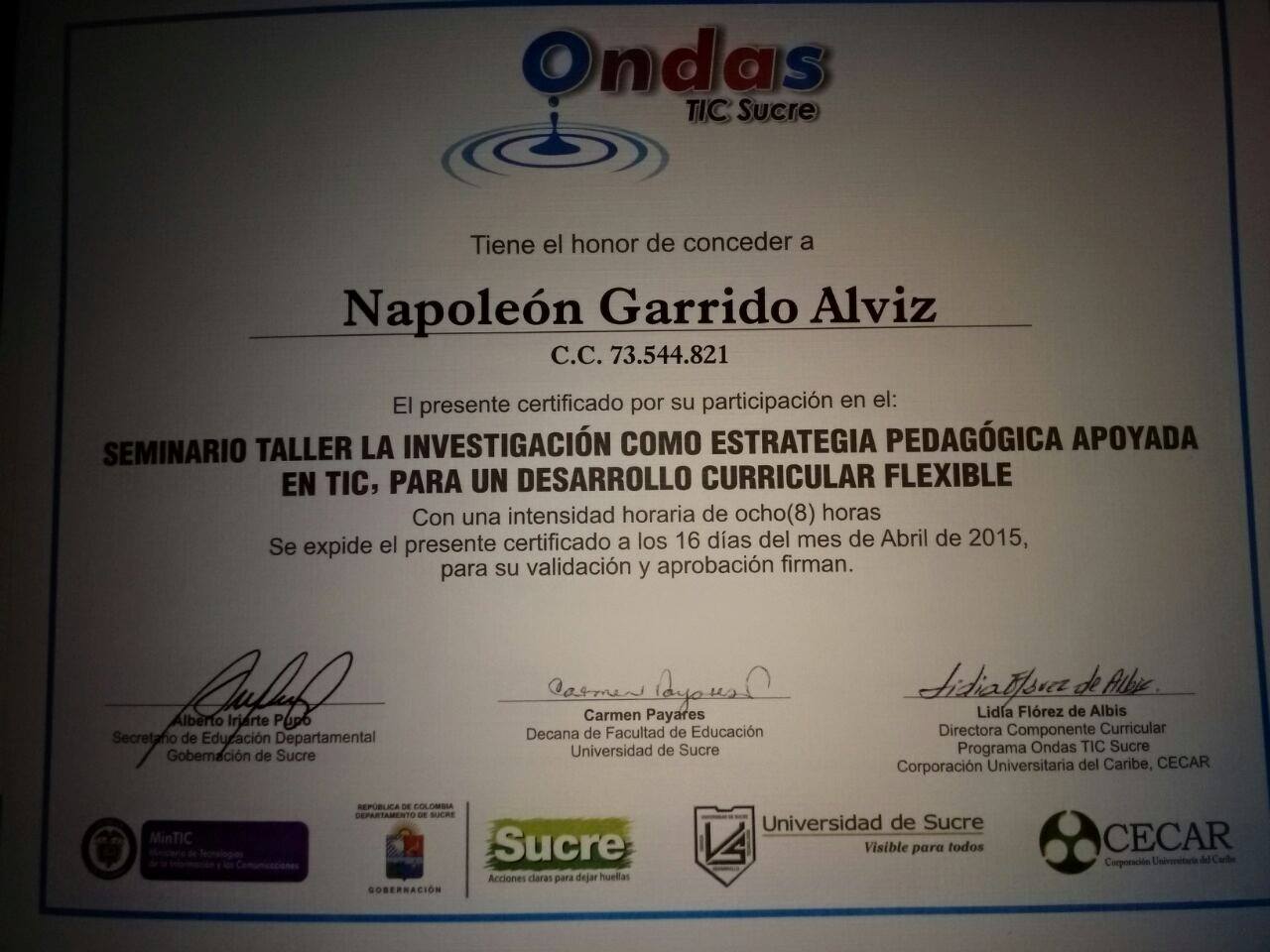 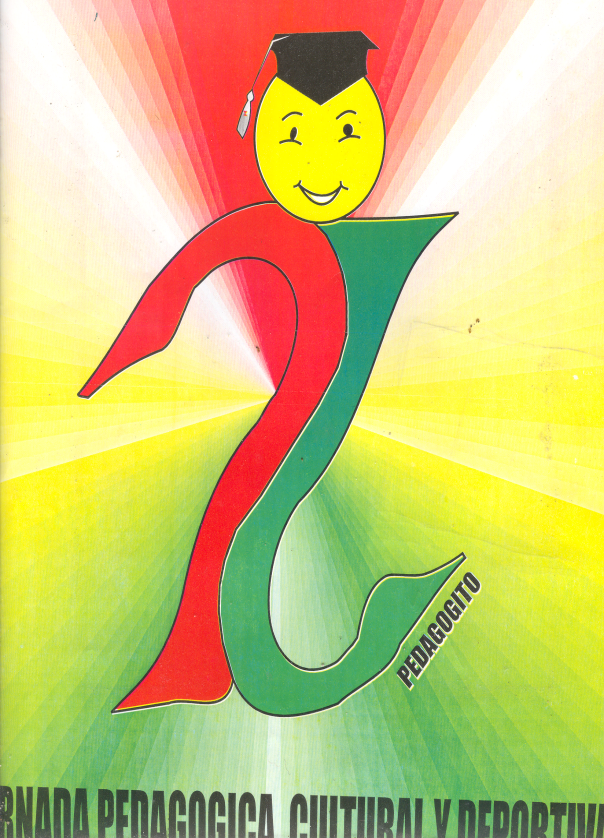 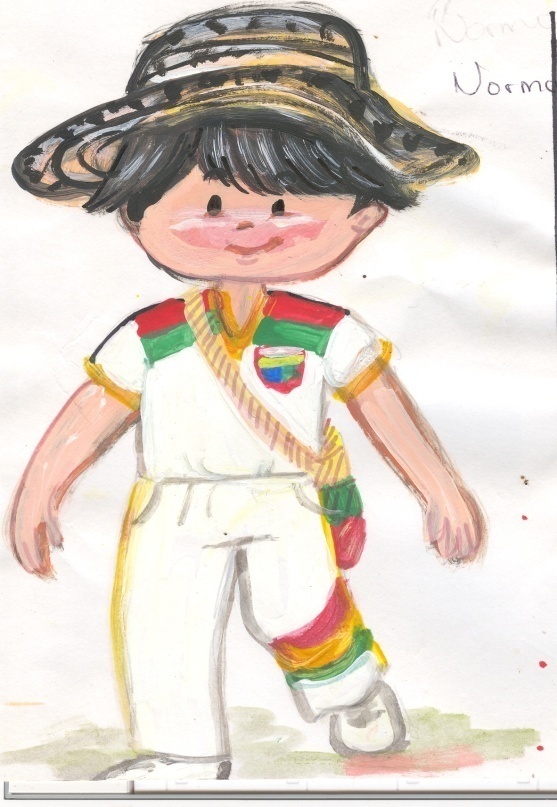 RENDICIÓN DE CUENTAS PRIMER SEMESTRE AÑO ESCOLAR 2015 (DE ENERO A JUNIO DE 2015)
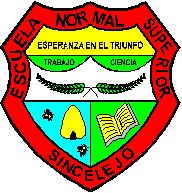 PROYECTOS ONDAS - 2015
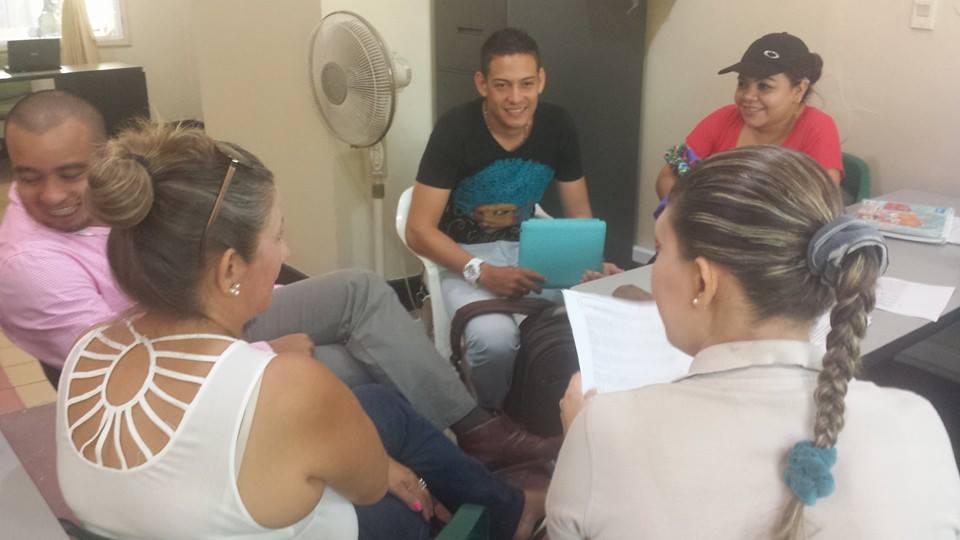 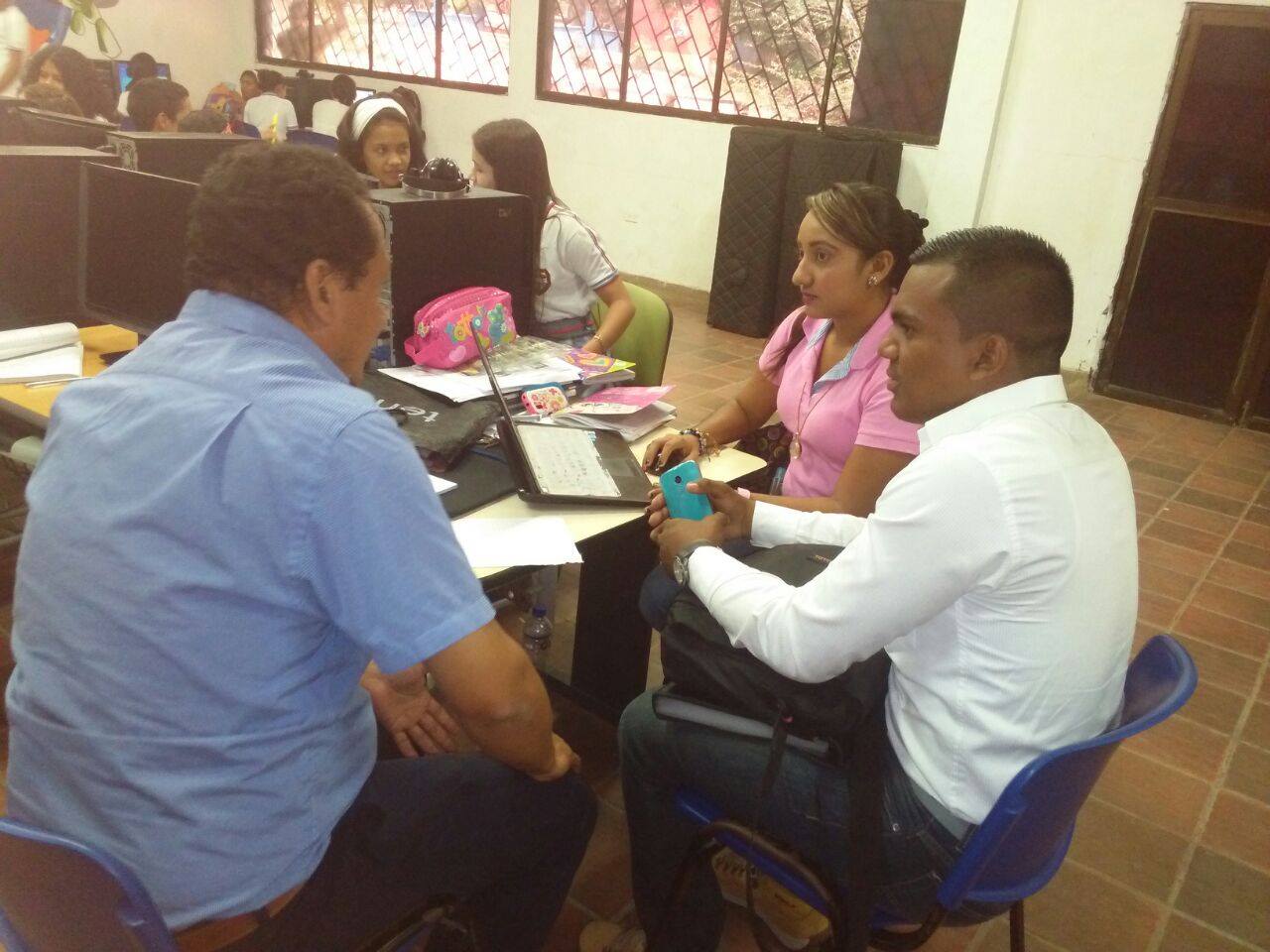 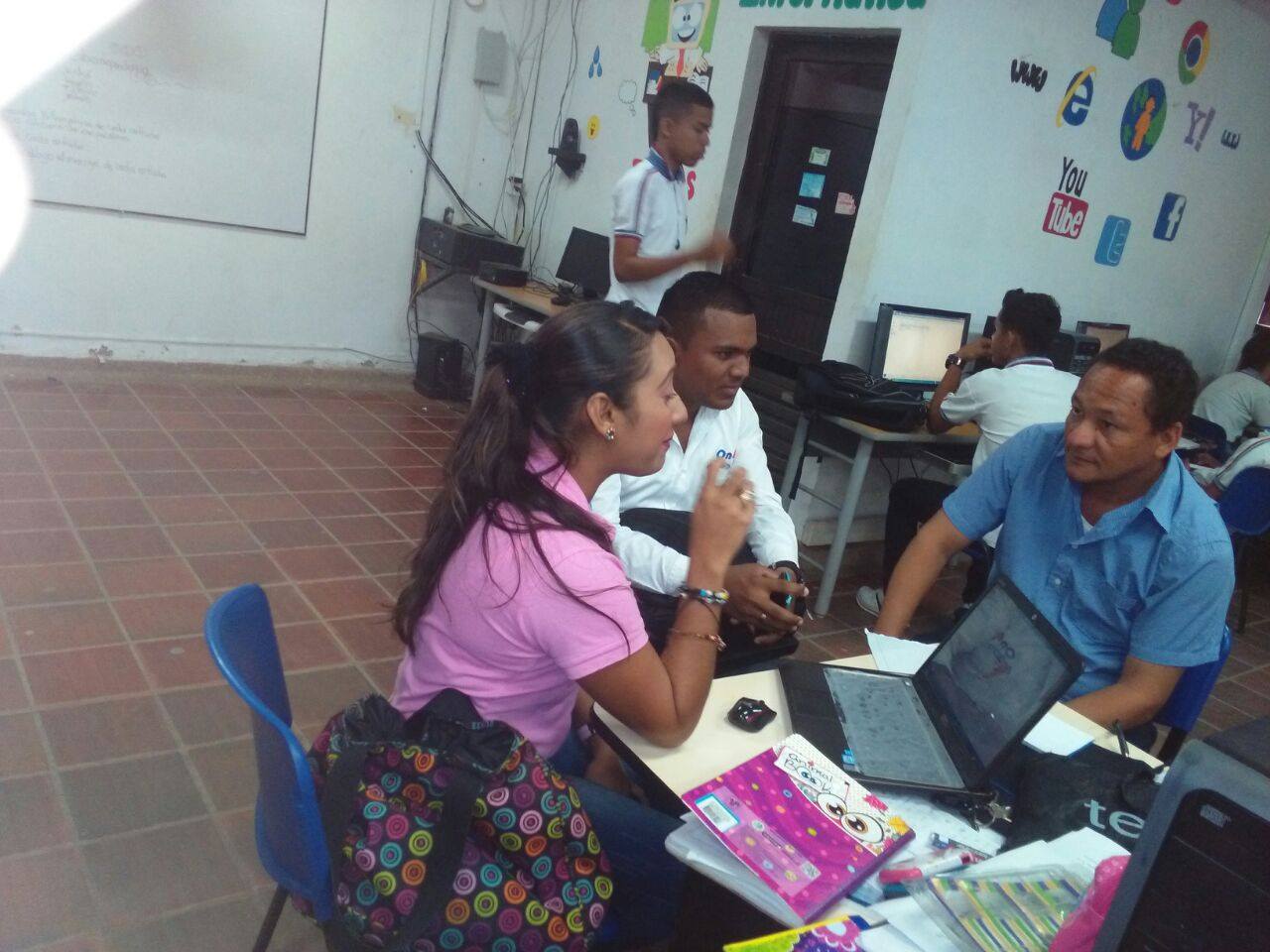 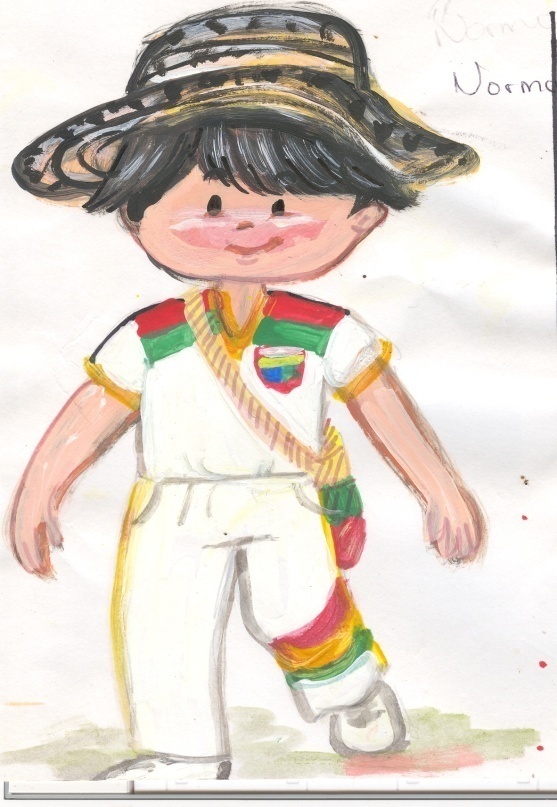 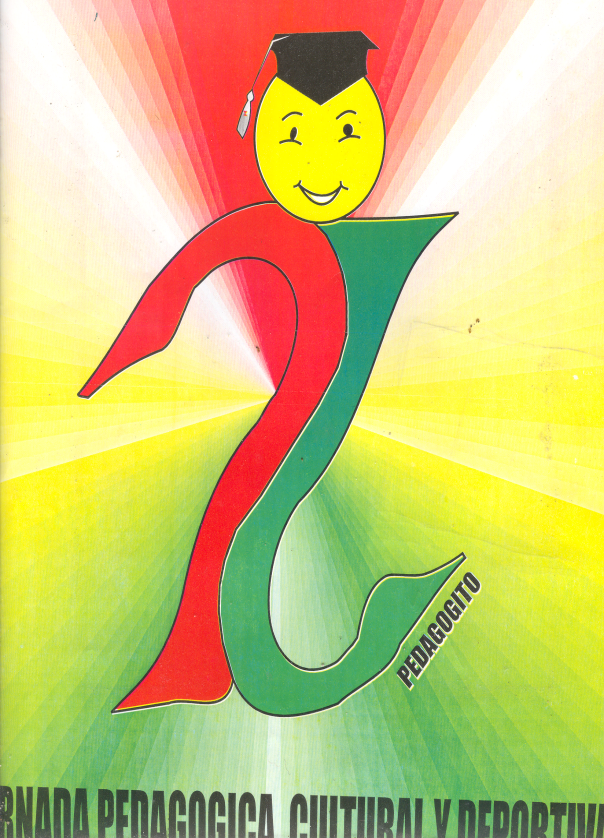 RENDICIÓN DE CUENTAS PRIMER SEMESTRE AÑO ESCOLAR 2015 (DE ENERO A JUNIO DE 2015)
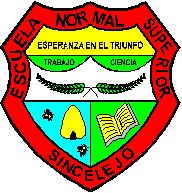 SOCIALIZACIÓN ONDAS – GRUPO ESTUDIANTES 2015
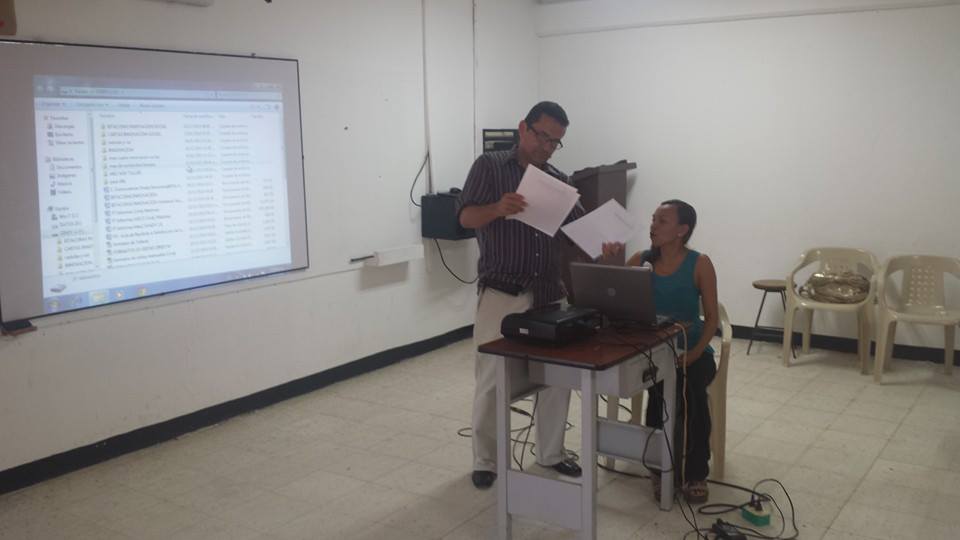 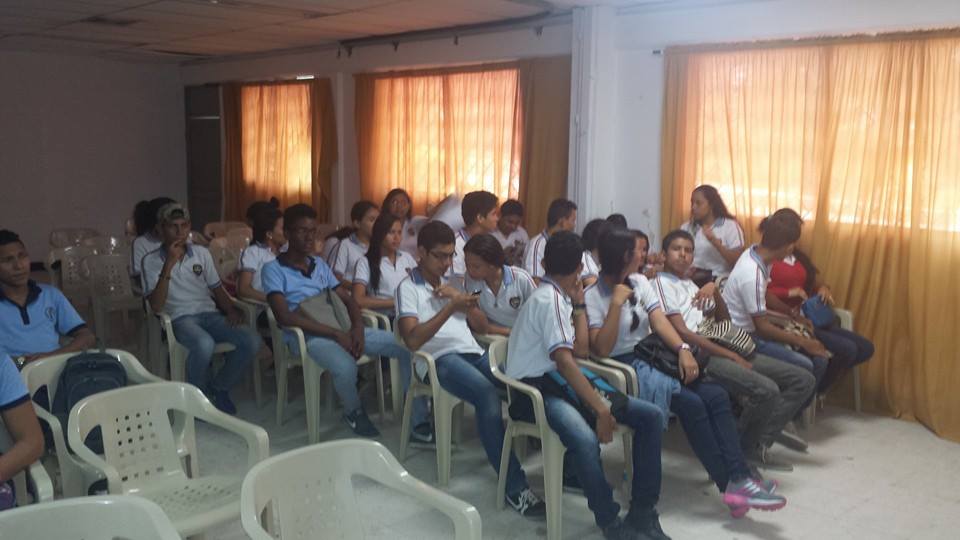 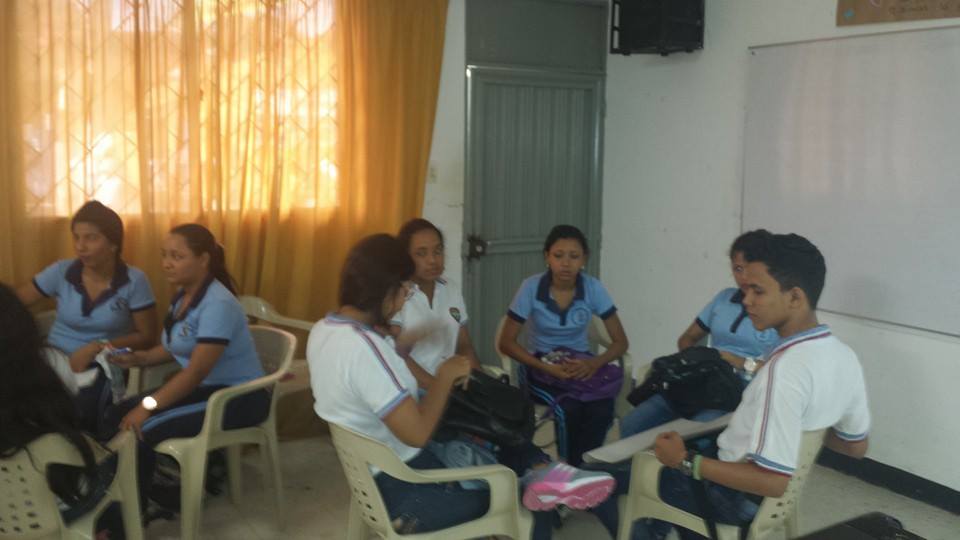 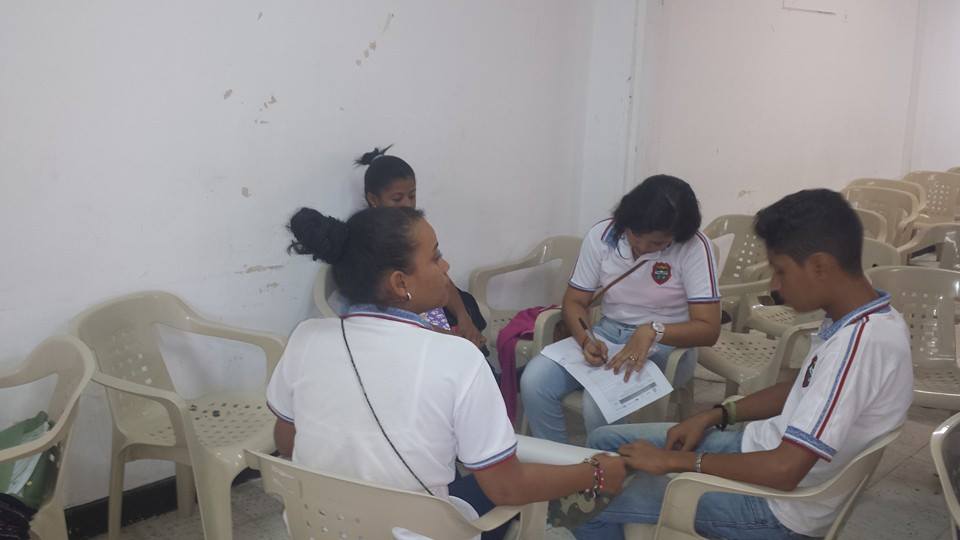 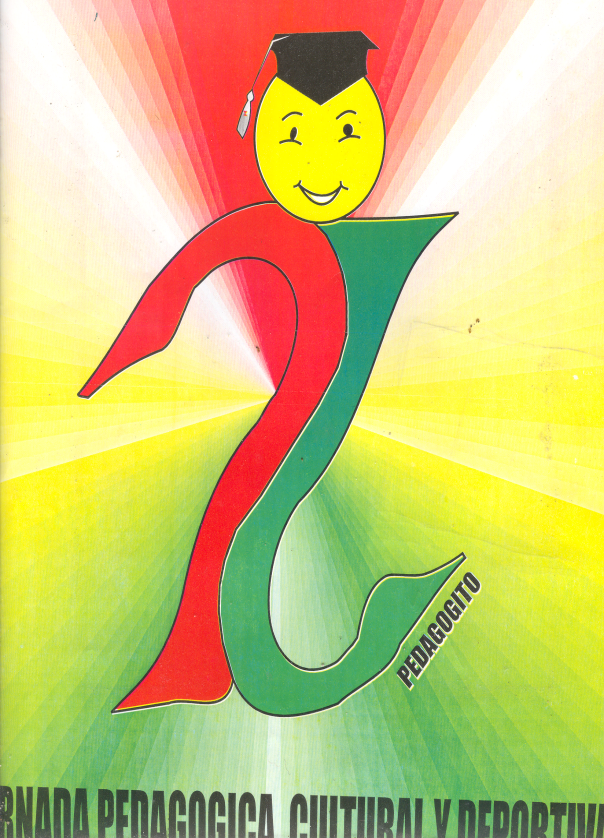 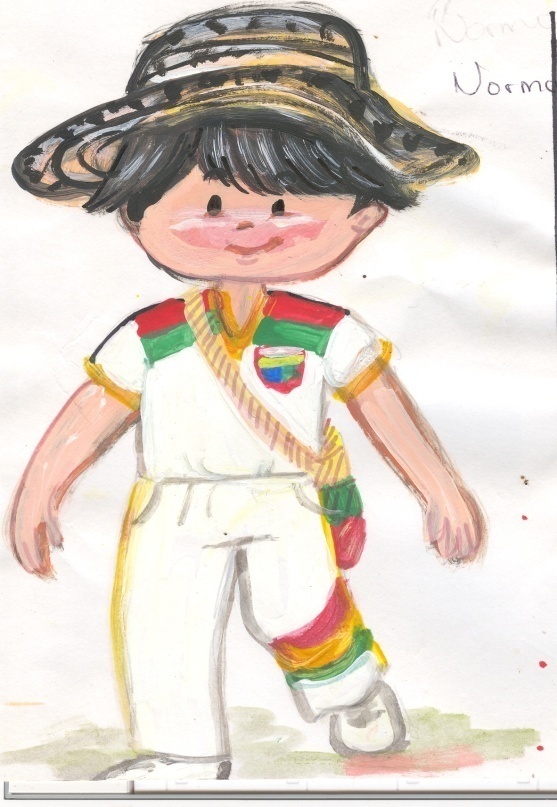 RENDICIÓN DE CUENTAS PRIMER SEMESTRE AÑO ESCOLAR 2015 (DE ENERO A JUNIO DE 2015)
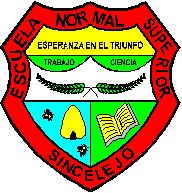 PRECISANDO LAS PROBLEMÁTICAS ONDAS – GRUPO ESTUDIANTES 2015
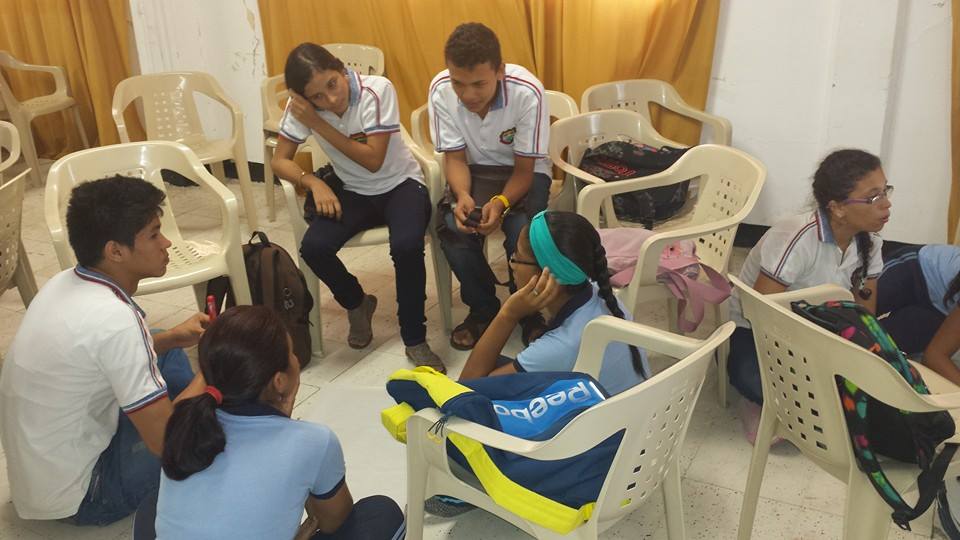 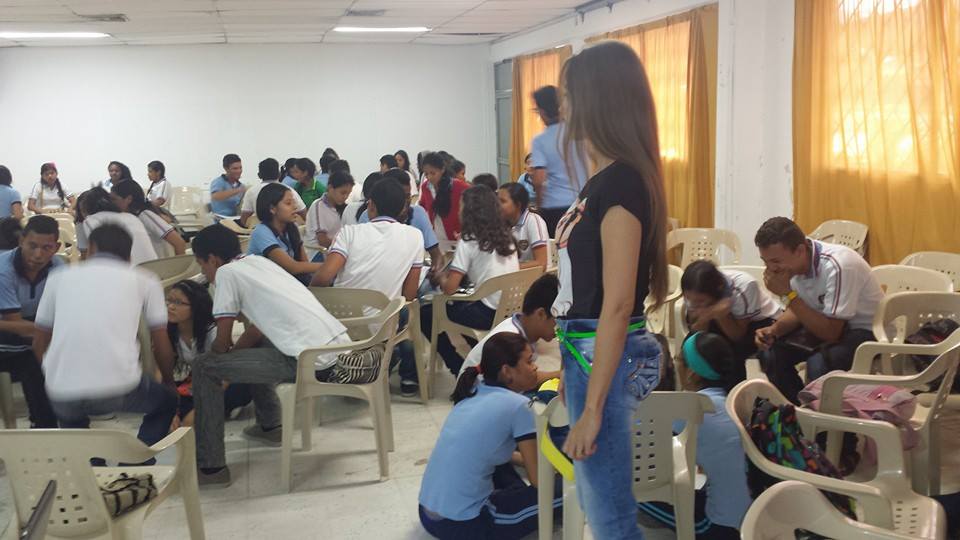 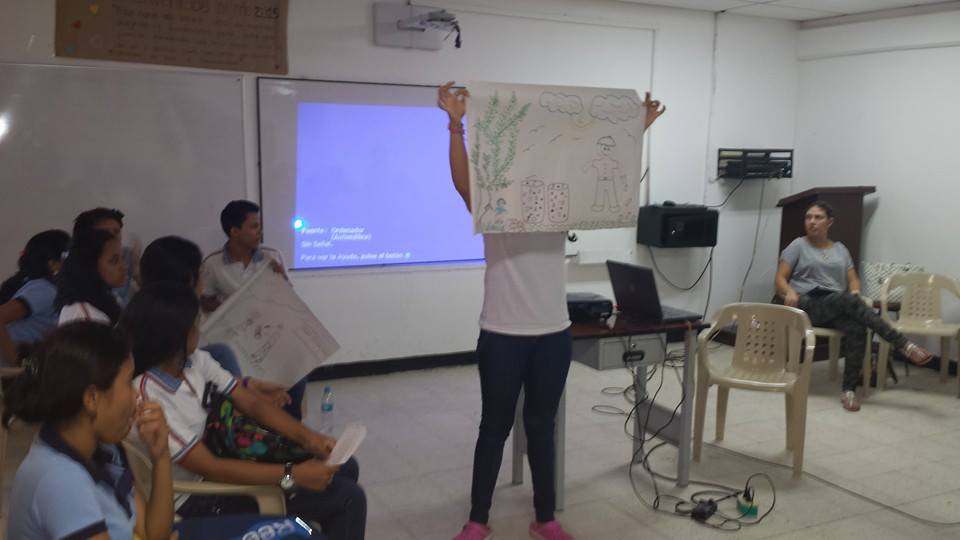 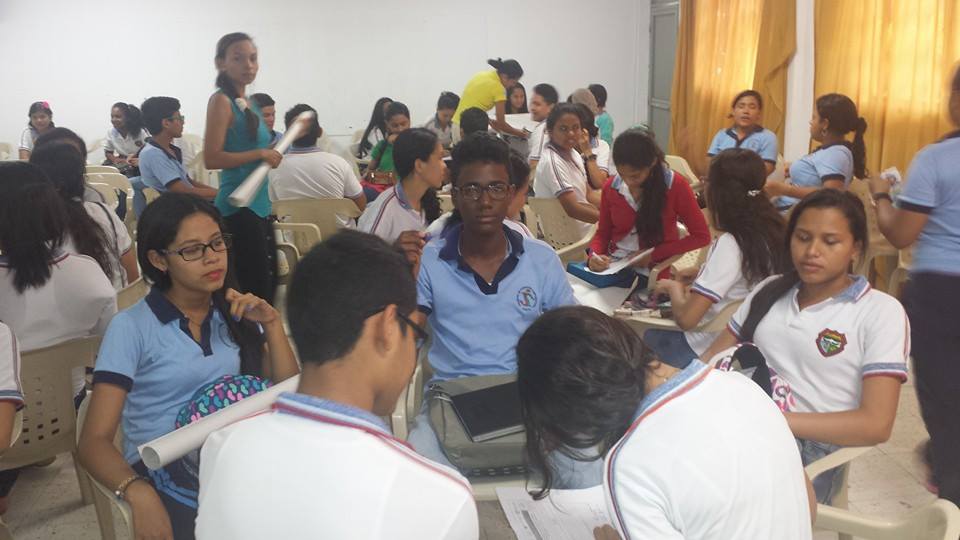 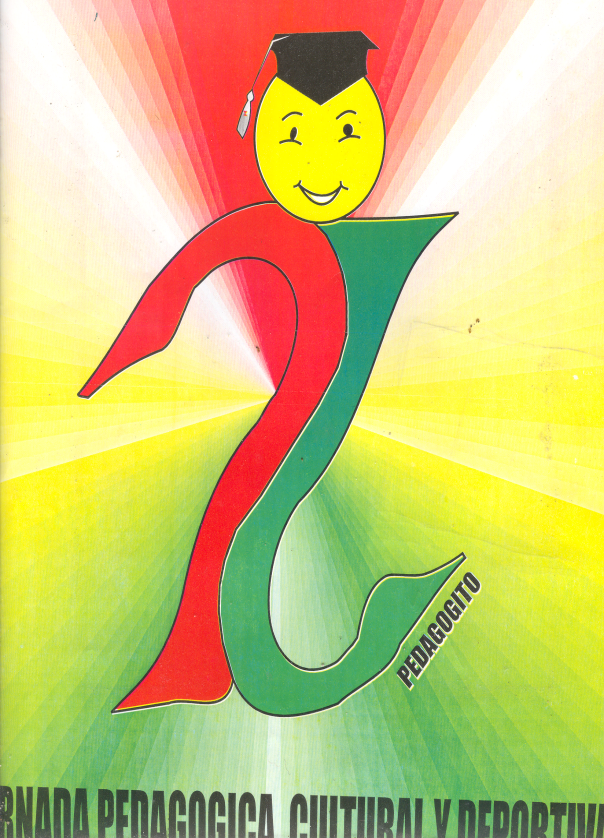 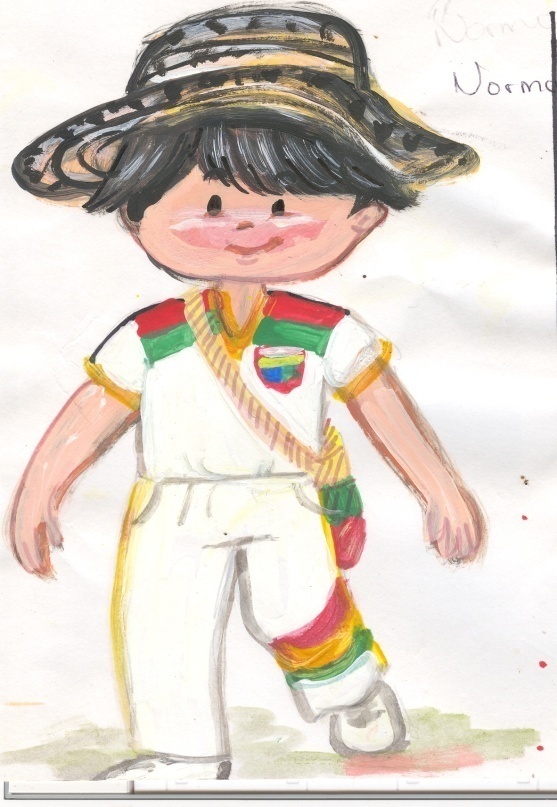 RENDICIÓN DE CUENTAS PRIMER SEMESTRE AÑO ESCOLAR 2015 (DE ENERO A JUNIO DE 2015)
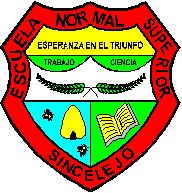 AREA DE TESTIÓN ADMINISTRATIVA Y FINANCIERA
PROCESO: APOYO A LA GESTIÓN ACADÉMICA
MANTENIMIENTO DE QUIPOS Y RECURSOS DE APRENDIZAJE

SEGURIDAD Y PROTECCIÓN (CÁMARAS, CANDADOS, REJAS, RECURSO HUMANO)

SERVICIO DE CAFETERIA

SERVICIO DE COMEDOR

JORNADAS ACADÉMICAS Y PEDAGÓGICAS DE CUALIFICACIÓN

DIPLOMADDOS PARA FORTALECER LOS PROCESOS PEDAGÓGICOS INVESTIGATIVOS.

PROYECTOS DE INVESTIGACIÓN, SUSTENTACIÓN DE PROYECTOS 

PRESUPUESTO ANUAL (INGRESOS Y GASTOS)

CONTROL FISCAL
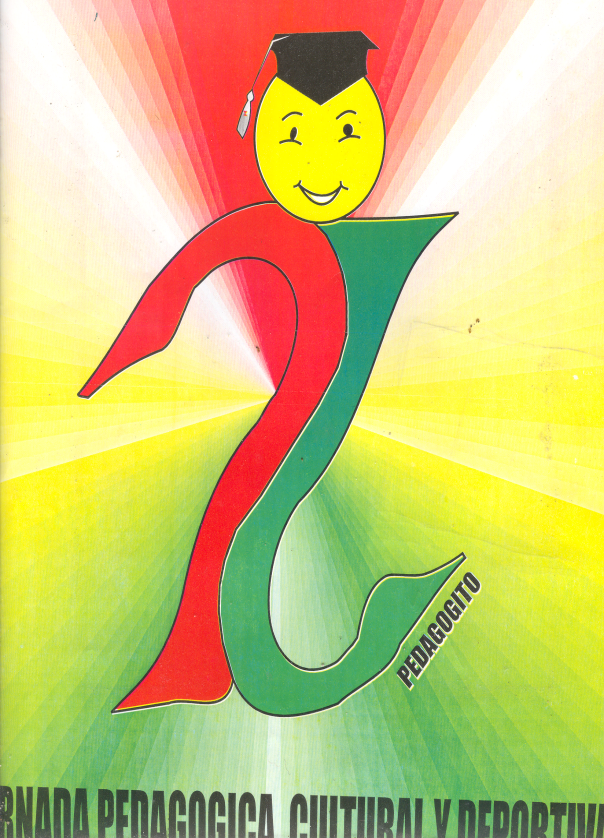 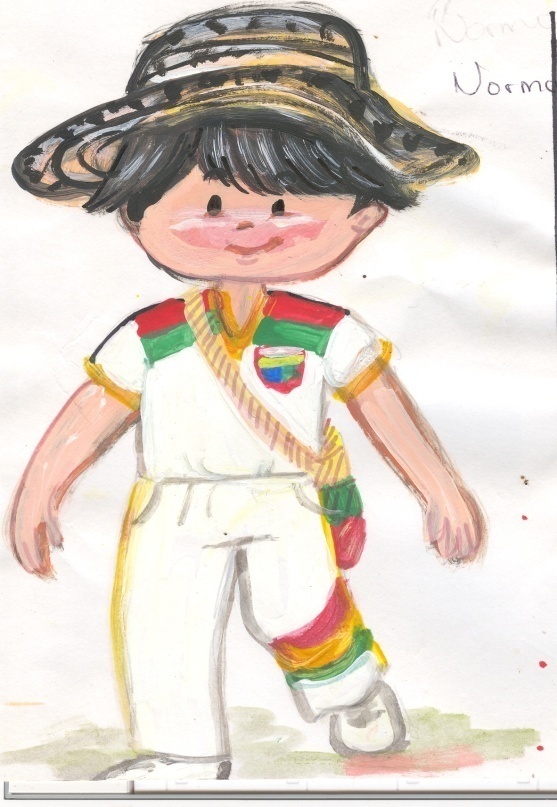 RENDICIÓN DE CUENTAS PRIMER SEMESTRE AÑO ESCOLAR 2015 (DE ENERO A JUNIO DE 2015)
Gastos I Semestre 2015
Actividades Pedagógicas
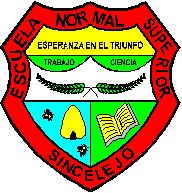 INVERSIÓN EN RELACIÓN CON ACTIVIDADES PEDAGÓGICAS 2015
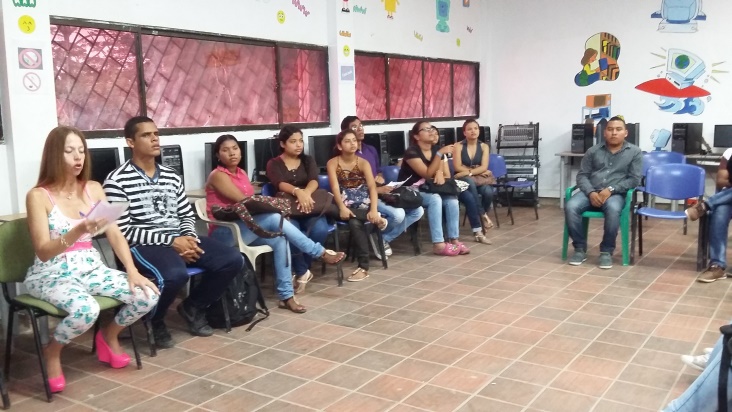 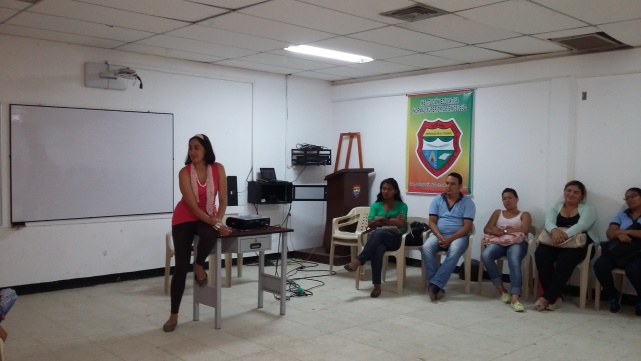 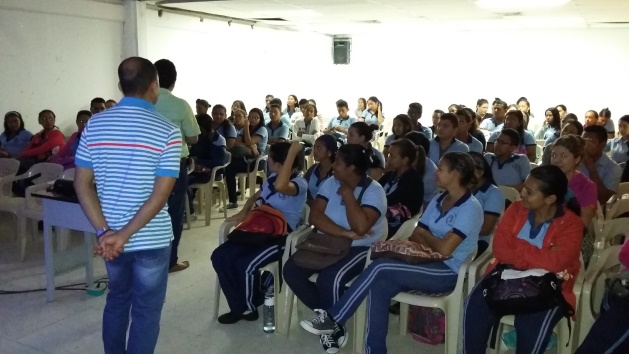 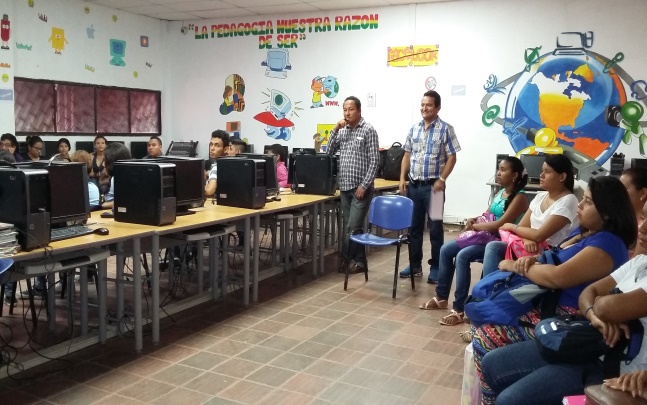 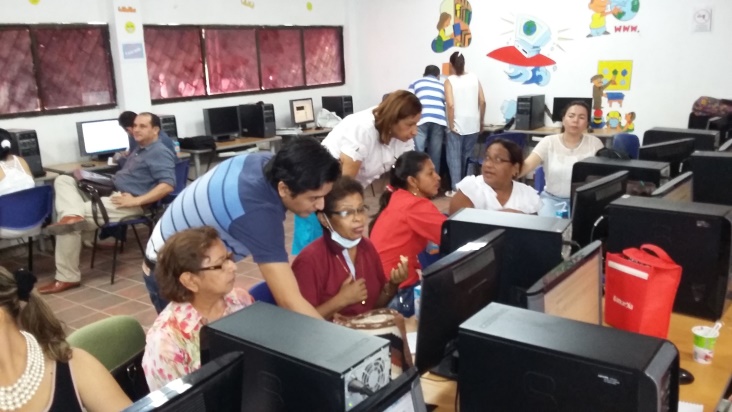 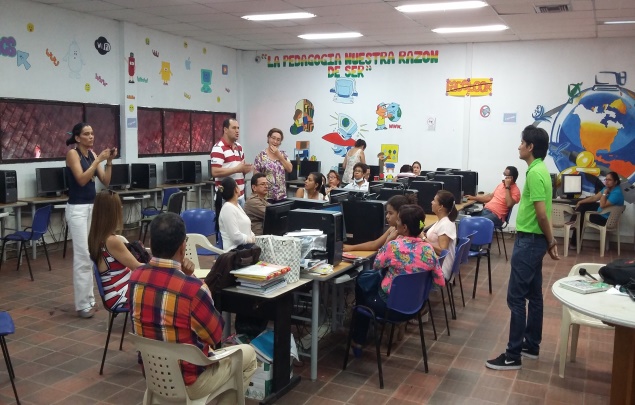 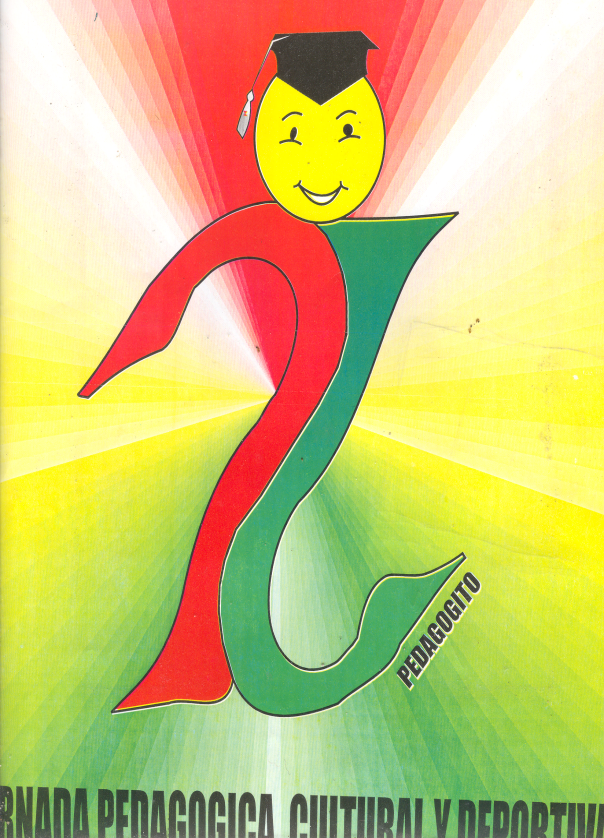 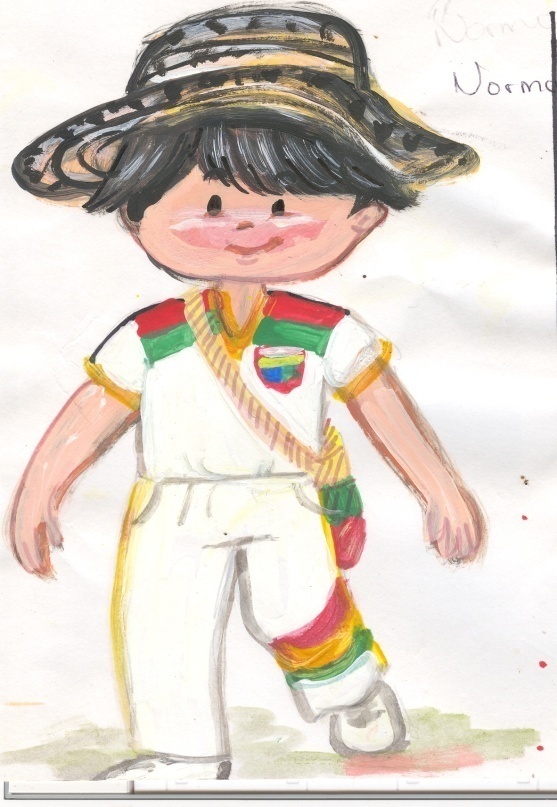 RENDICIÓN DE CUENTAS PRIMER SEMESTRE AÑO ESCOLAR 2015 (DE ENERO A JUNIO DE 2015)
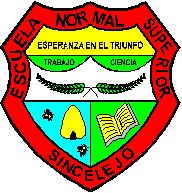 INVERSIÓN EN RELACIÓN CON ACTIVIDADES PEDAGÓGICAS 2015
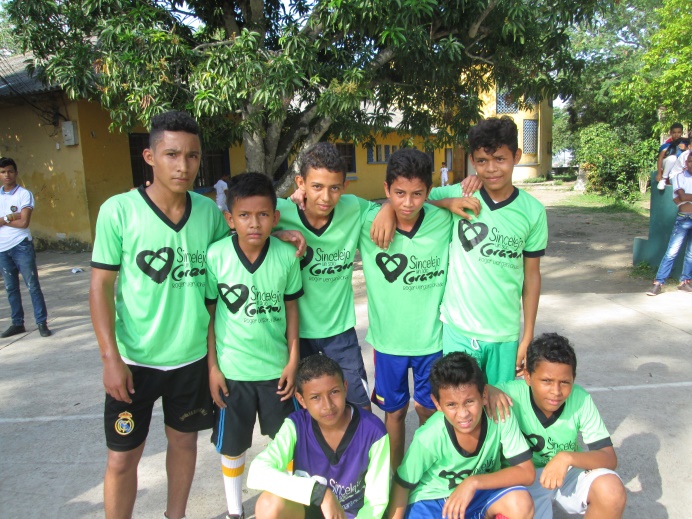 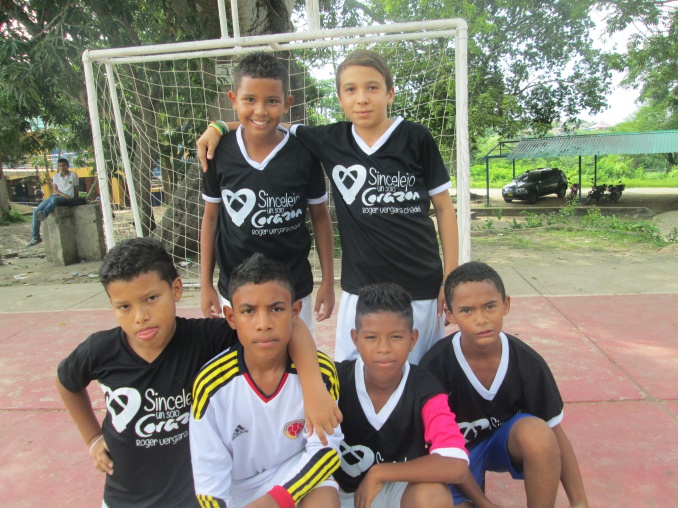 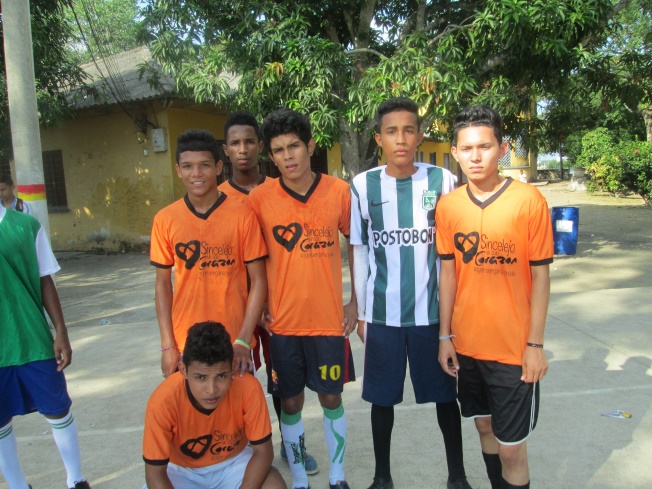 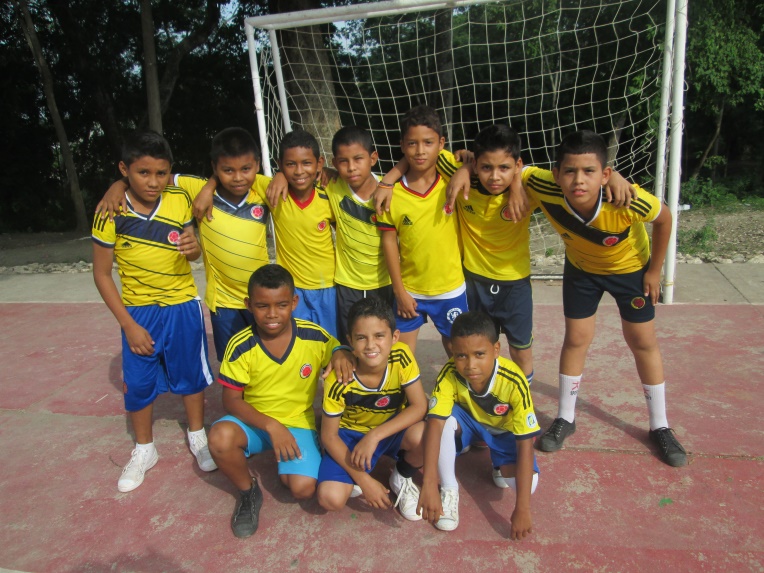 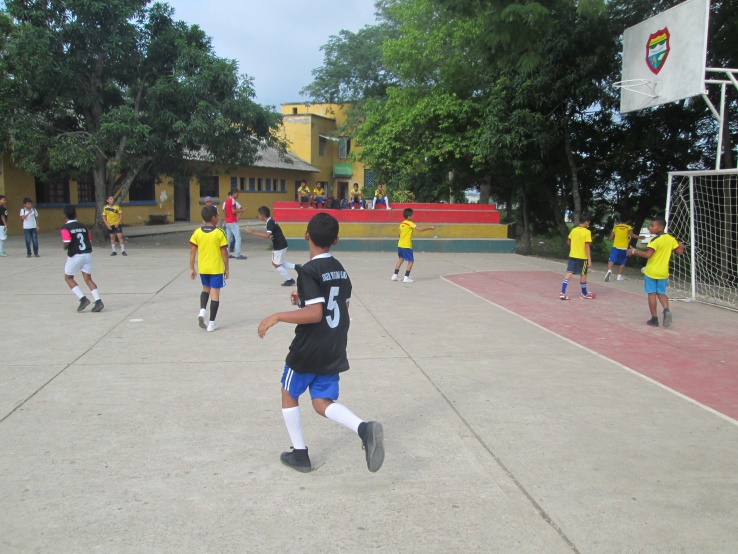 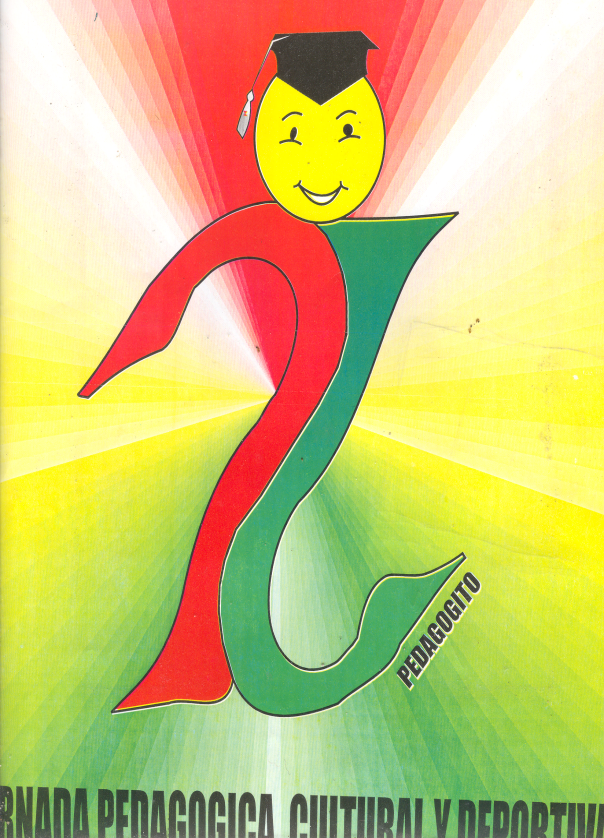 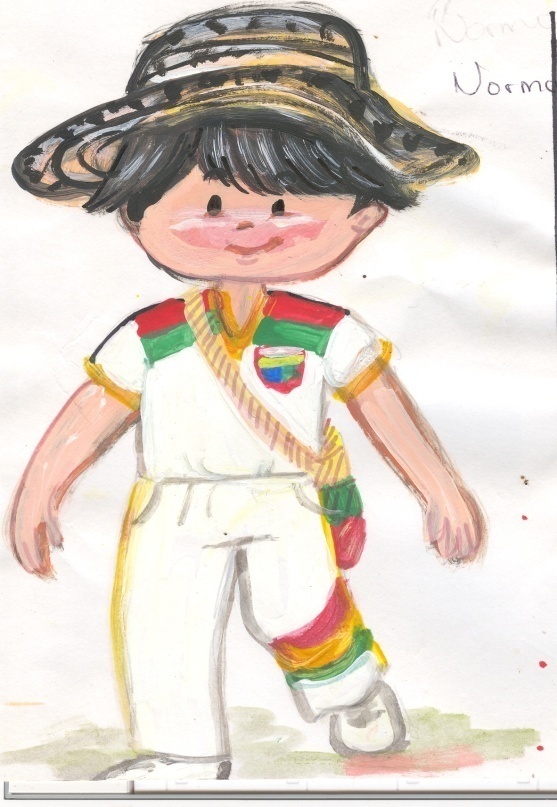 RENDICIÓN DE CUENTAS PRIMER SEMESTRE AÑO ESCOLAR 2015 (DE ENERO A JUNIO DE 2015)
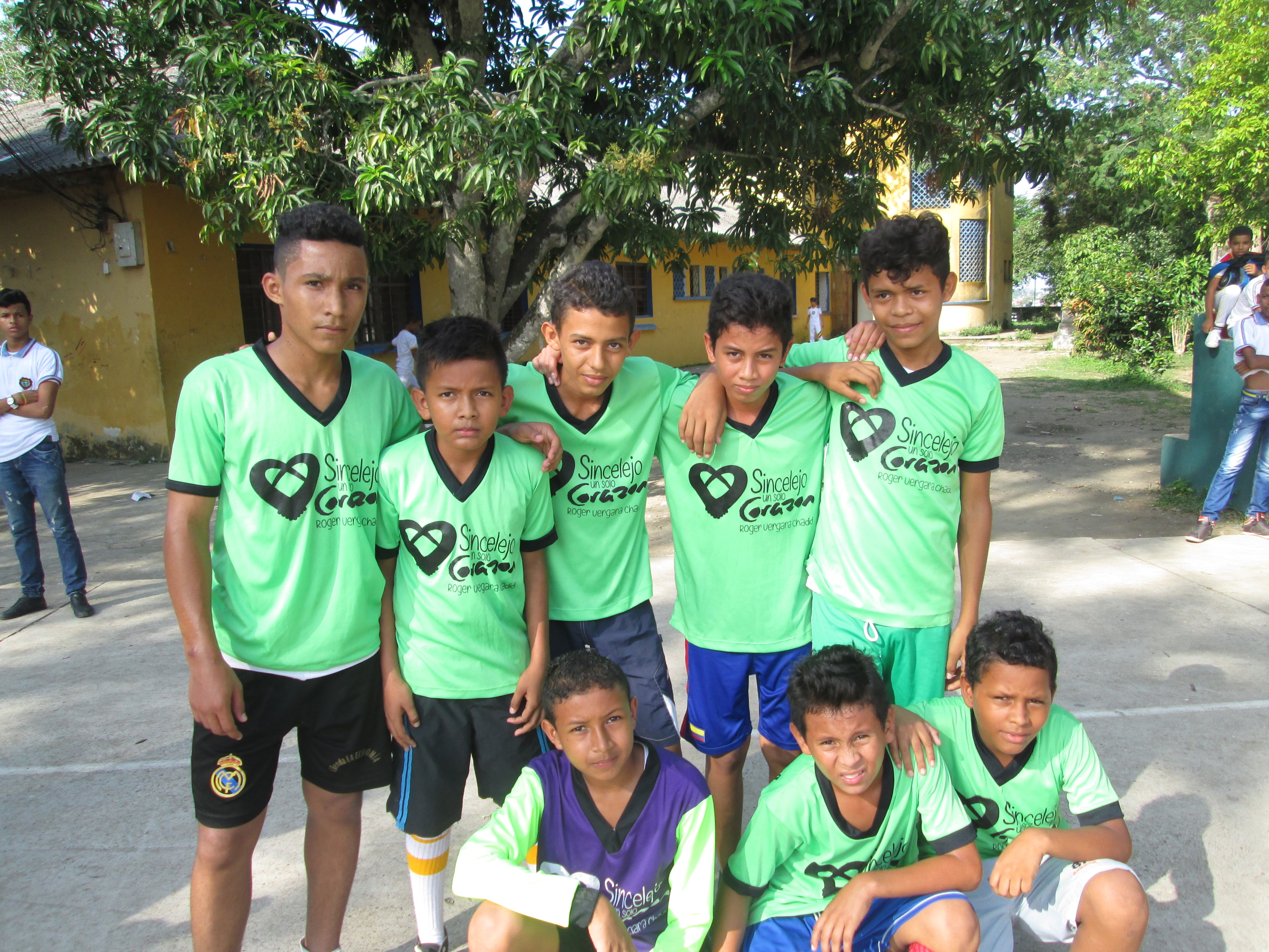 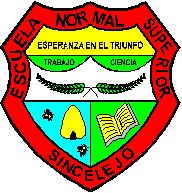 INVERSIÓN EN RELACIÓN CON ACTIVIDADES PEDAGÓGICAS 2015
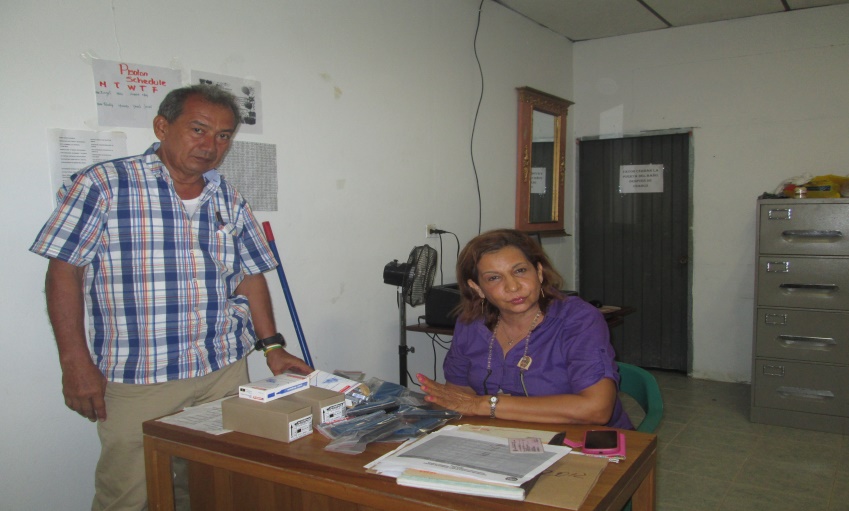 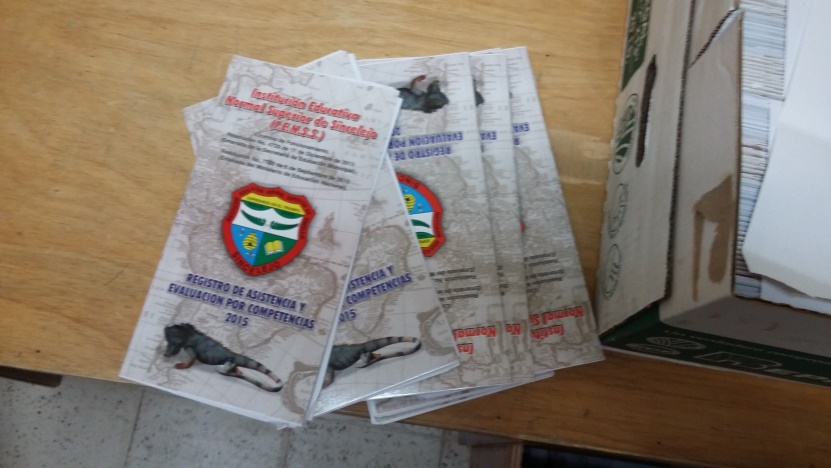 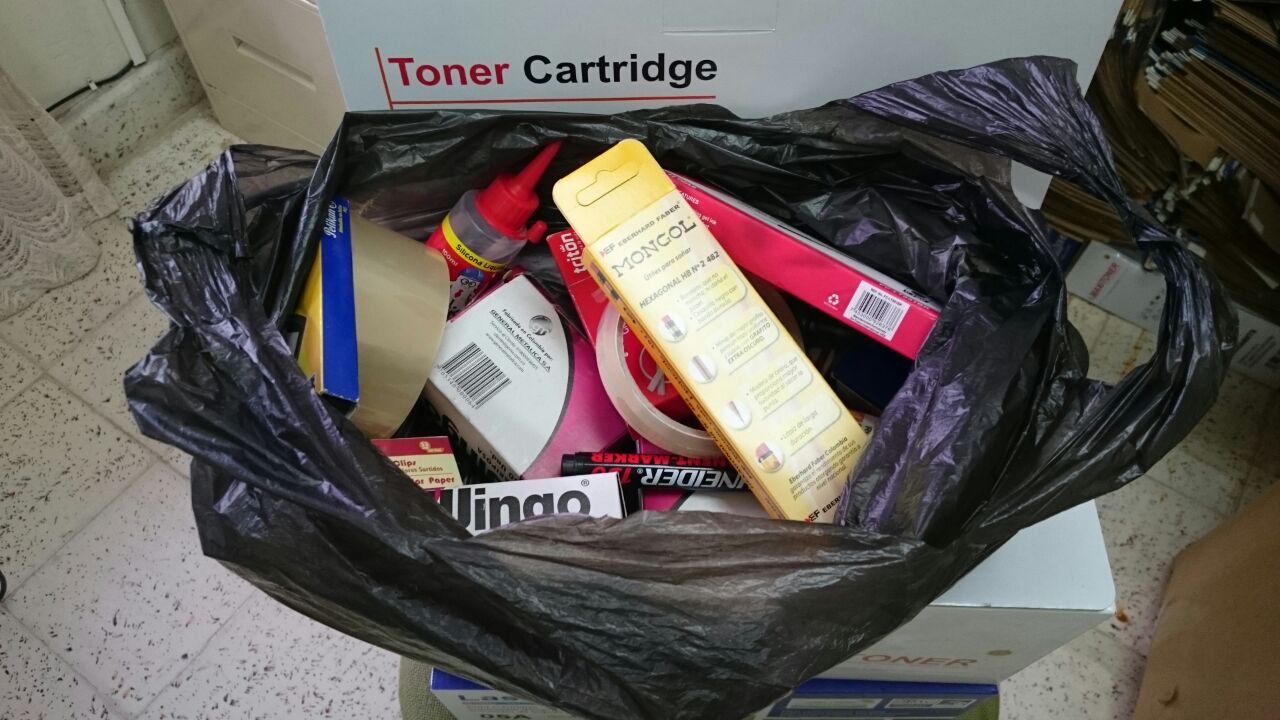 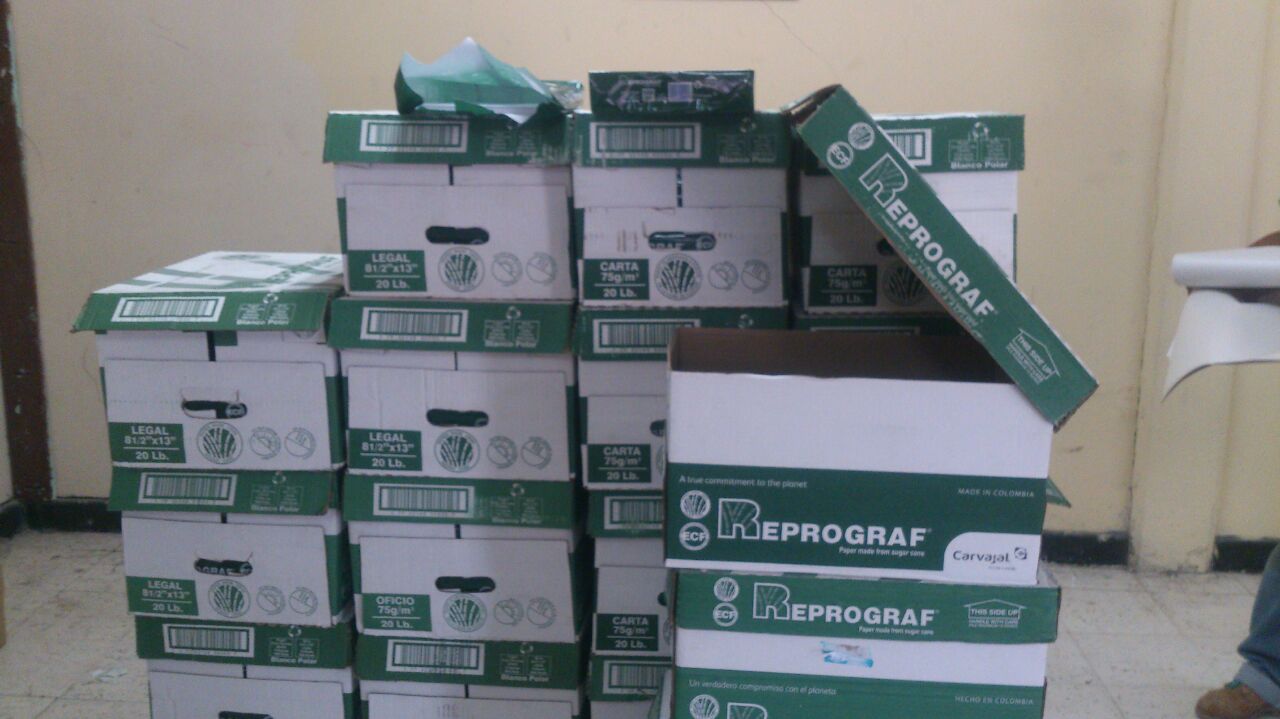 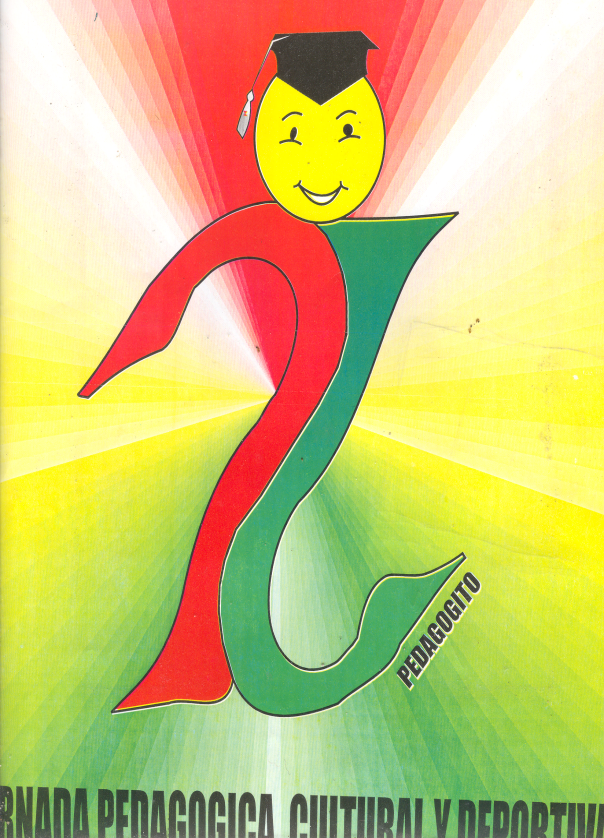 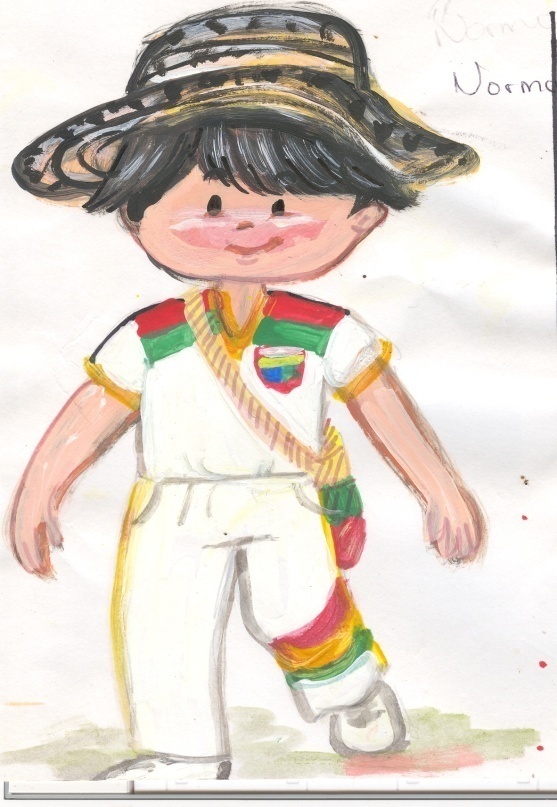 RENDICIÓN DE CUENTAS PRIMER SEMESTRE AÑO ESCOLAR 2015 (DE ENERO A JUNIO DE 2015)
Servicios Públicos
Servicios Públicos
Compra de Equipo
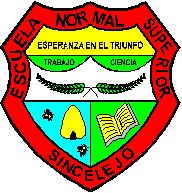 INVERSIÓN EN RELACIÓN CON LA  COMPRA DE EQUIPOS 2015
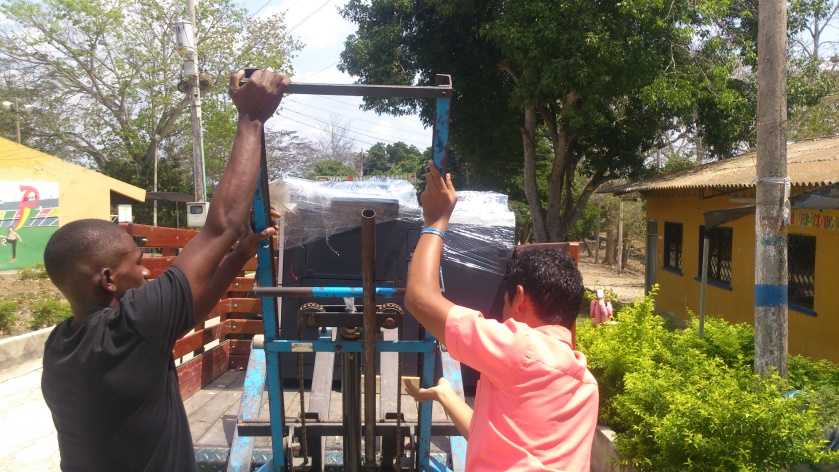 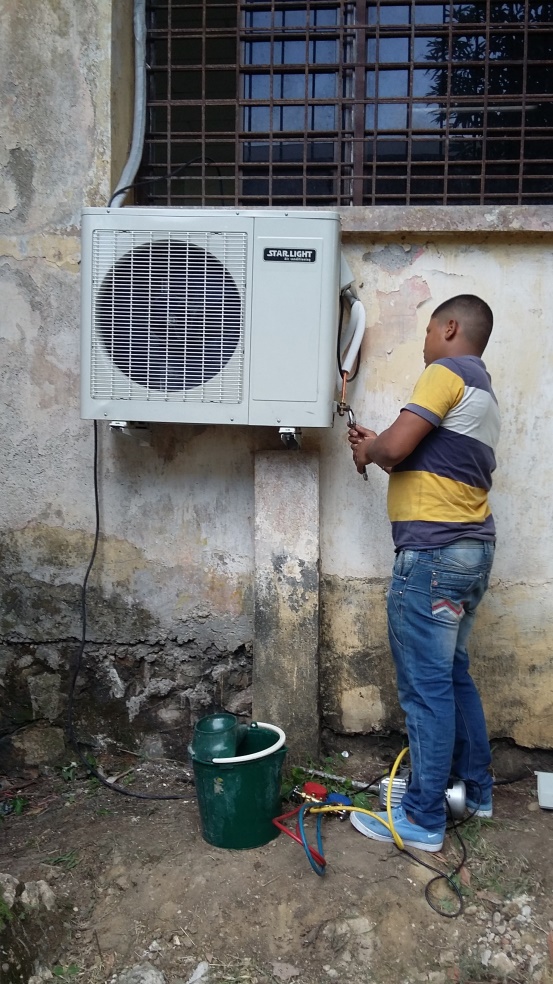 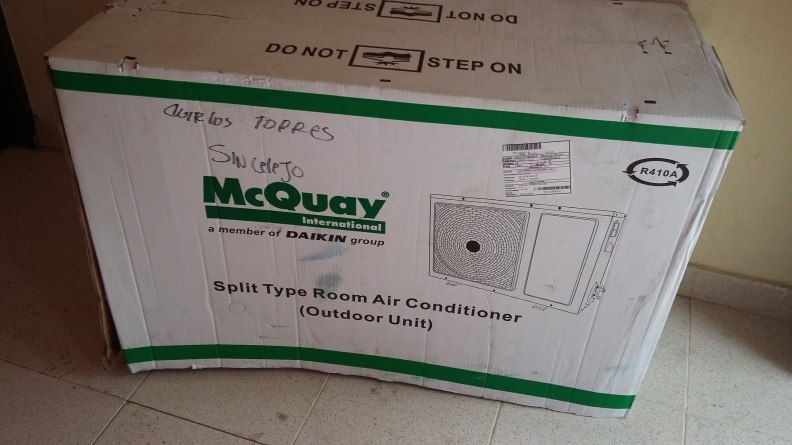 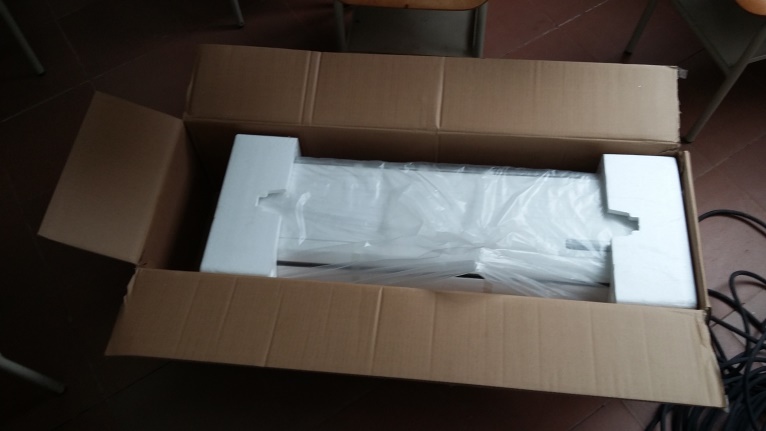 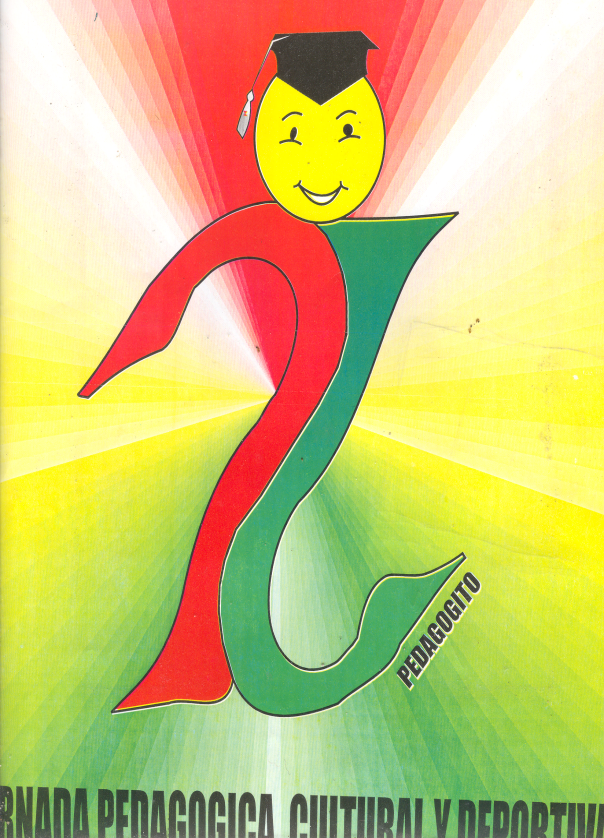 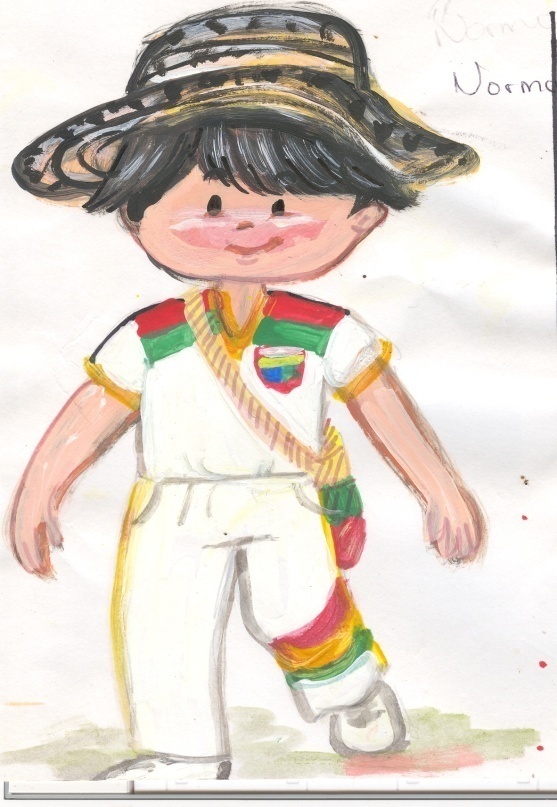 RENDICIÓN DE CUENTAS PRIMER SEMESTRE AÑO ESCOLAR 2015 (DE ENERO A JUNIO DE 2015)
Construcción Ampliación Y Adecuación De Infraestructura Educativa
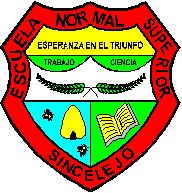 CONSTRUCCIÓN DE MURO 2015
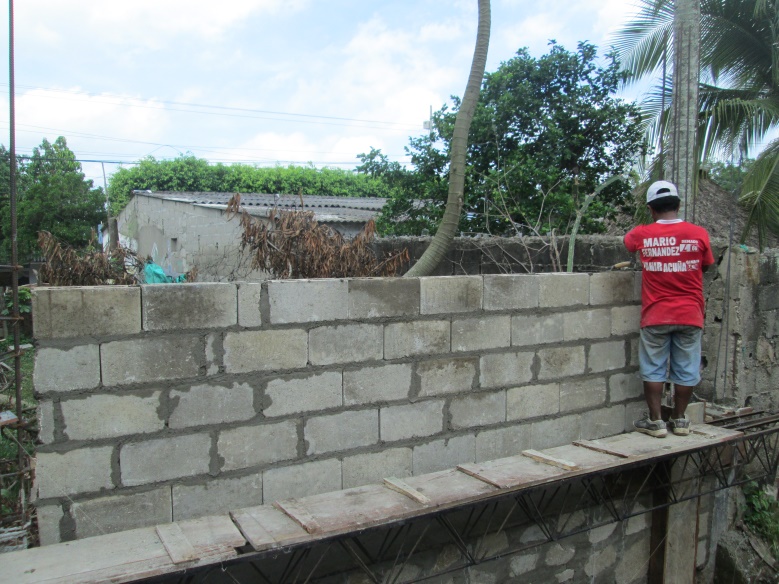 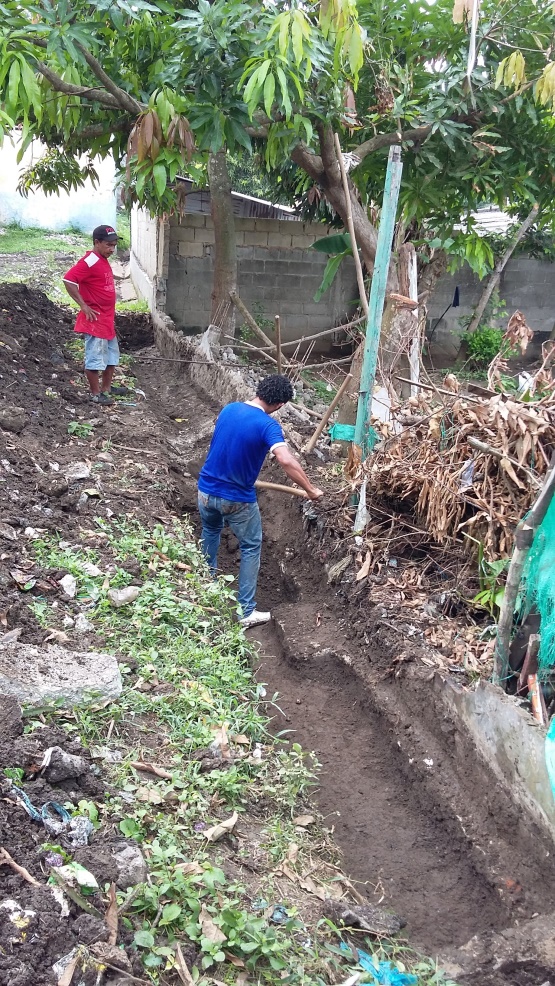 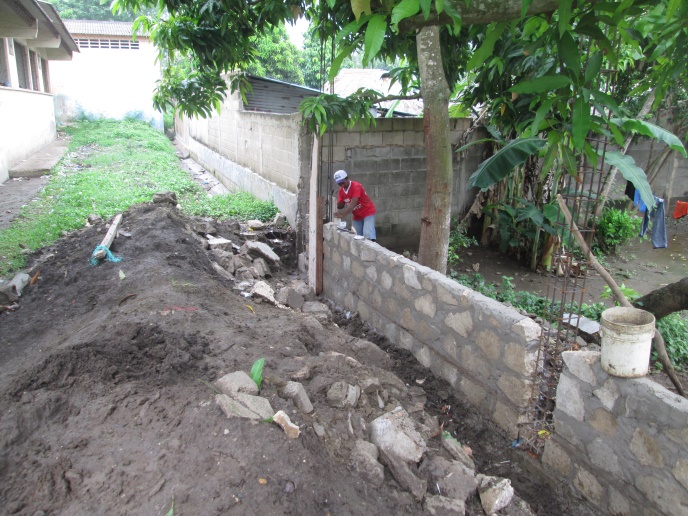 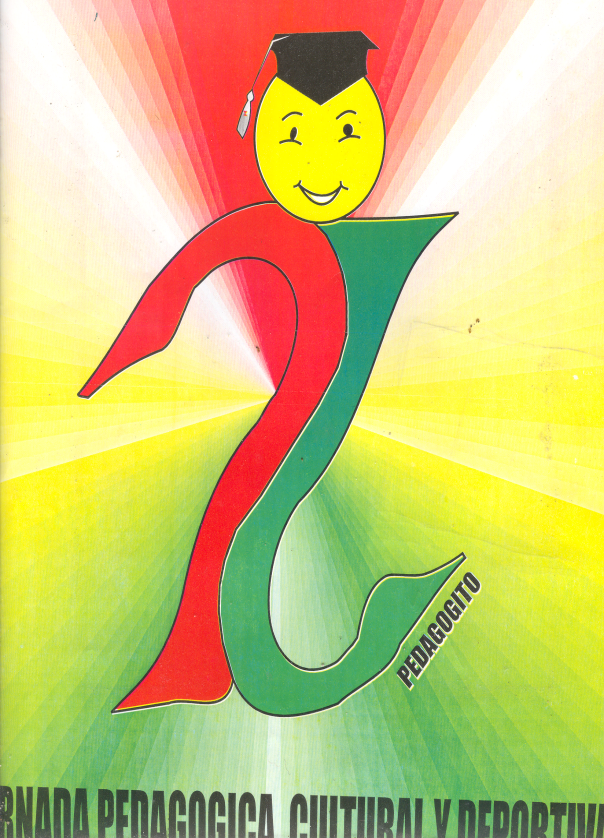 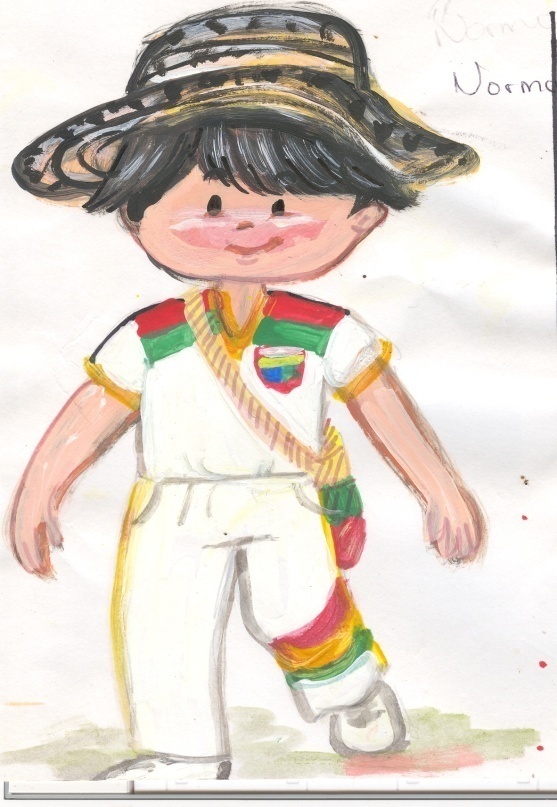 RENDICIÓN DE CUENTAS PRIMER SEMESTRE AÑO ESCOLAR 2015 (DE ENERO A JUNIO DE 2015)